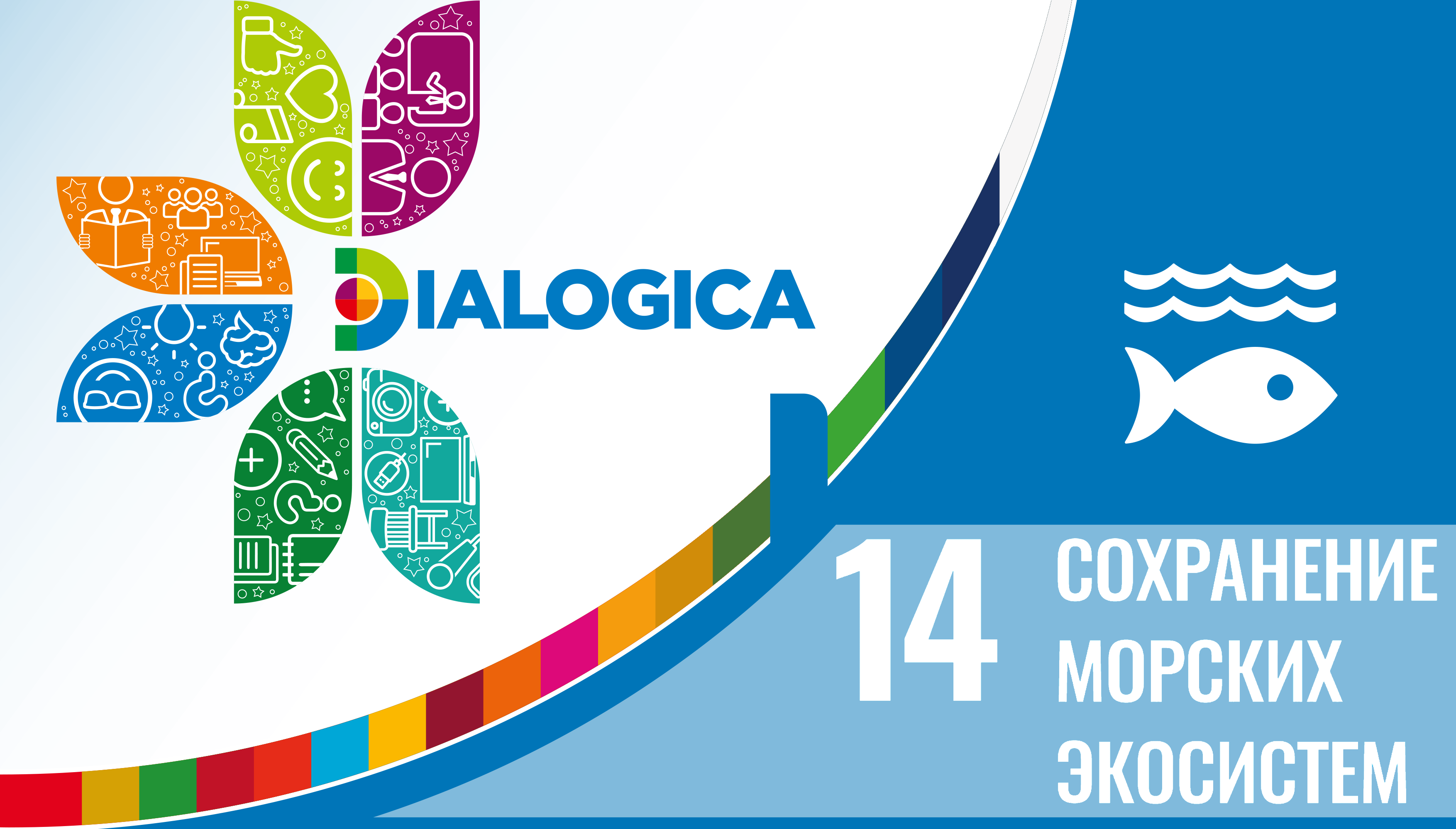 Эрудит
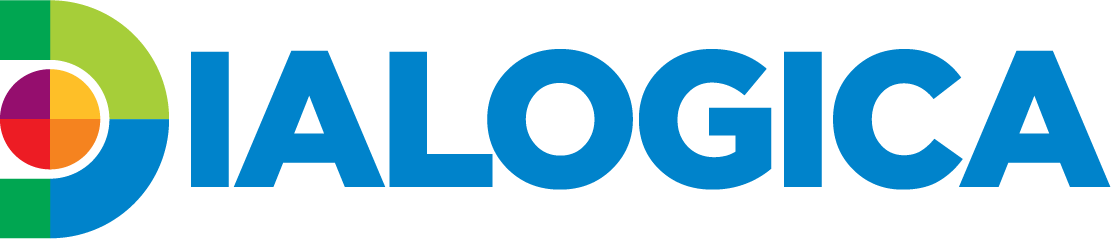 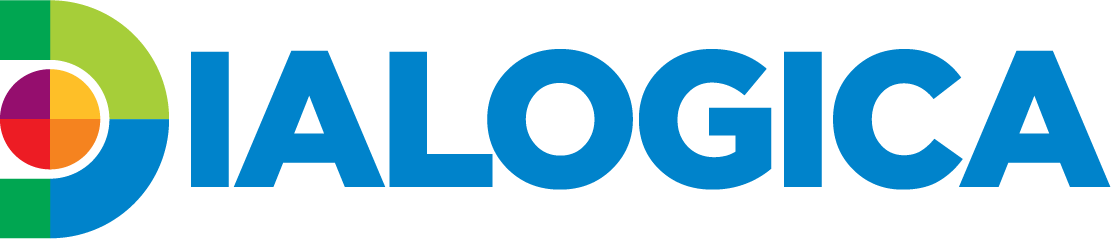 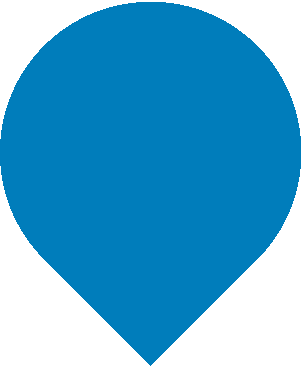 1	  ВОПРОС
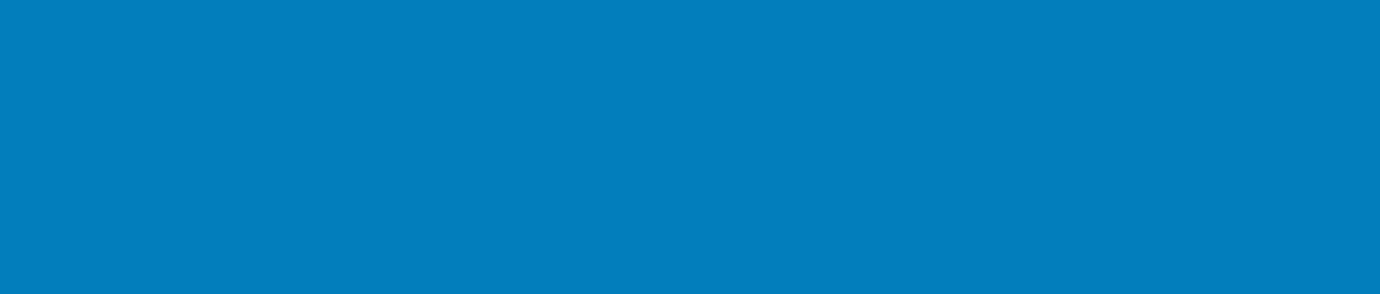 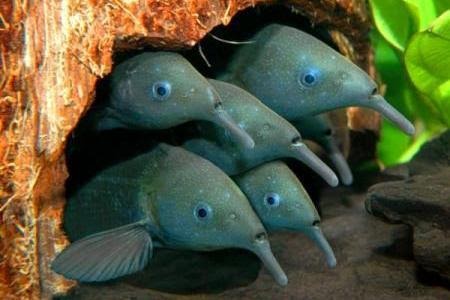 В честь кого названы живущие в Африке рыбы убанги?1. Бегемота2. Слона3. Волка4. Беркут
1 ОТВЕТ – 1 БАЛЛ
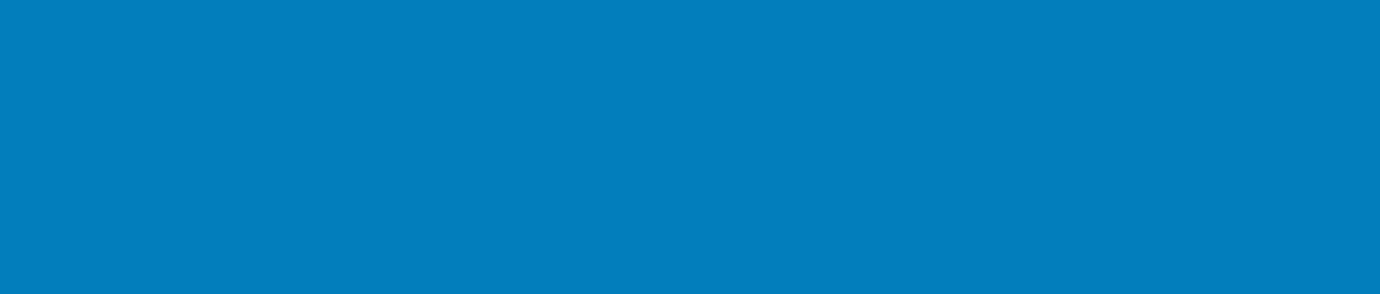 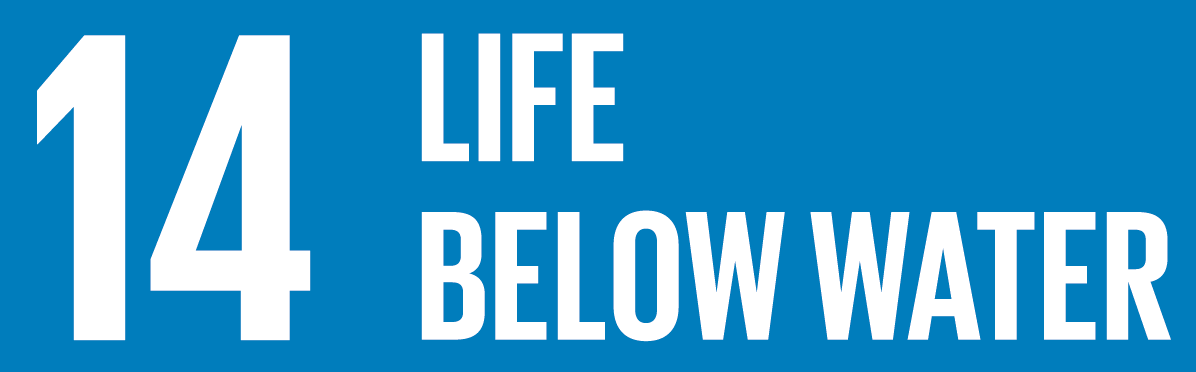 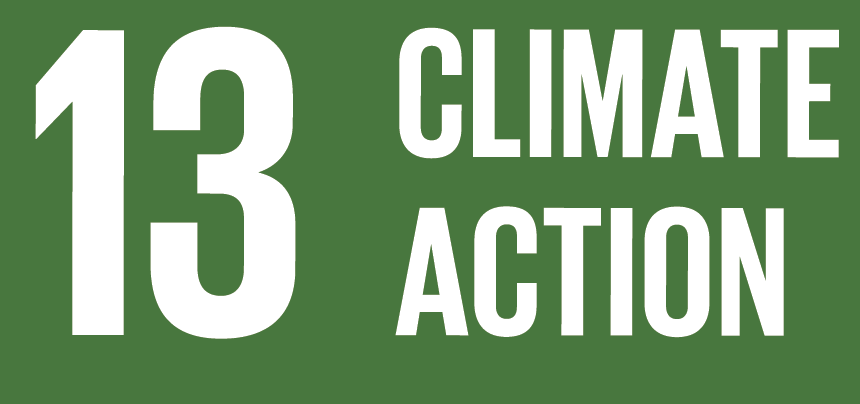 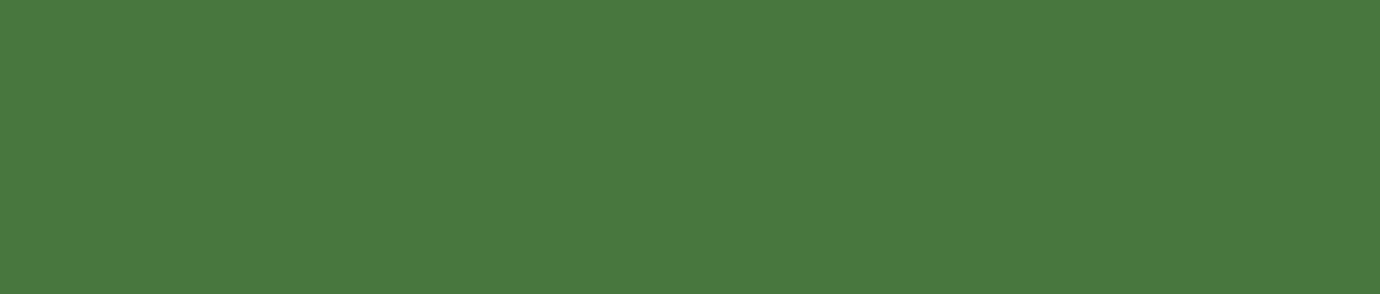 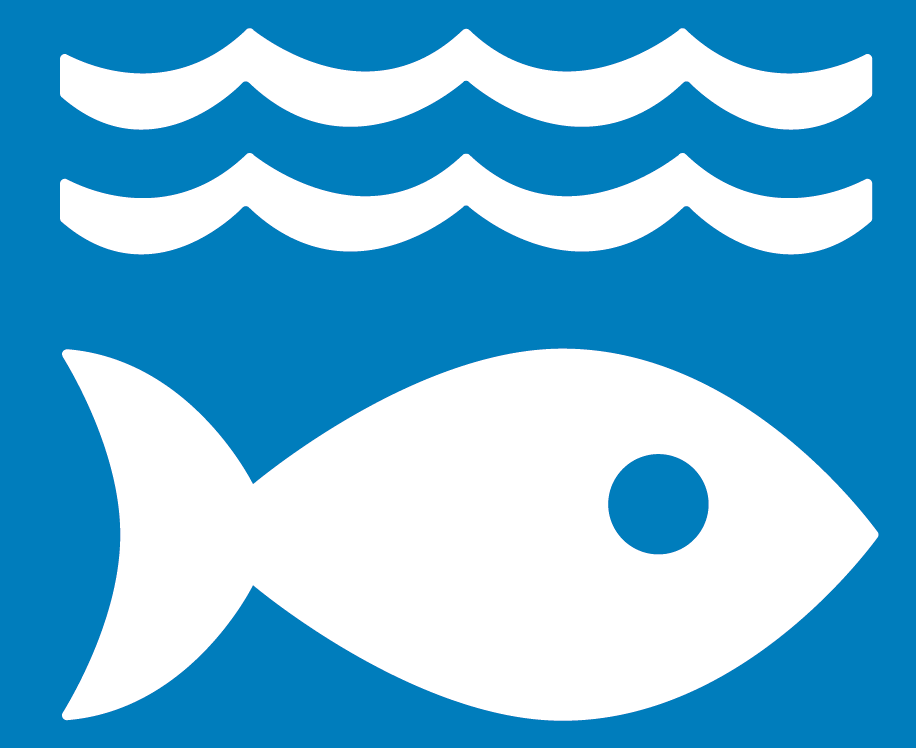 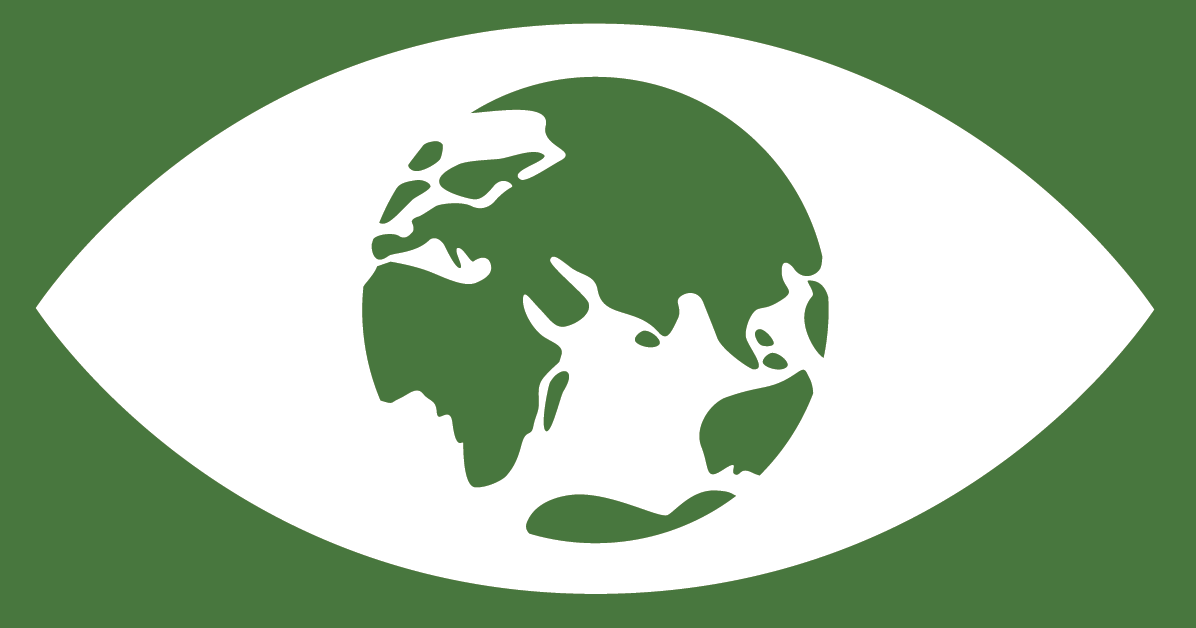 1 ОТВЕТ – 1 БАЛЛ
1 БАЛЛ
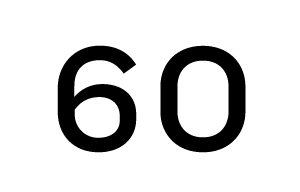 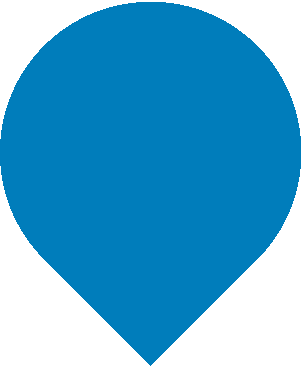 1	  ВОПРОС
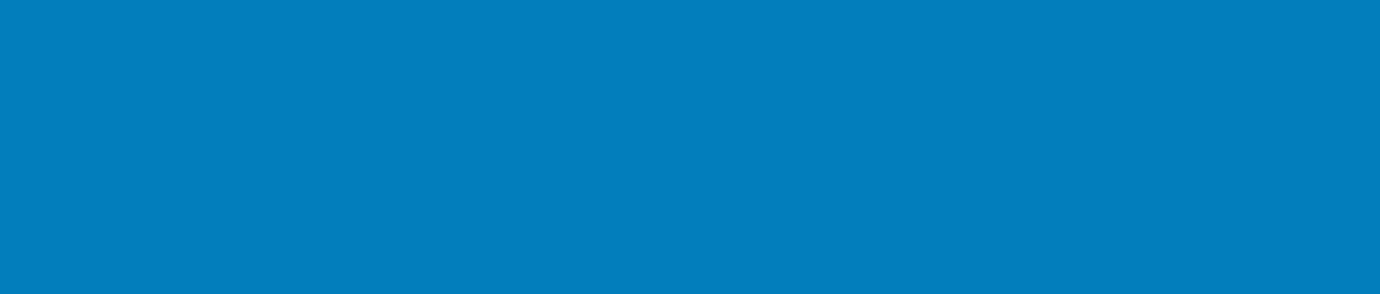 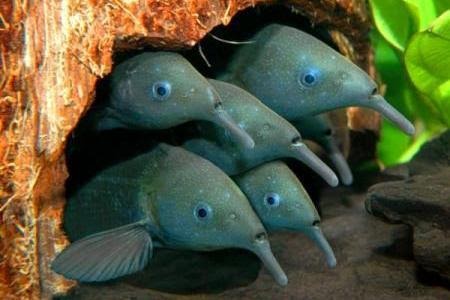 В честь кого названы живущие в Африке рыбы убанги?1. Бегемота2. Слона3. Волка4. Беркут
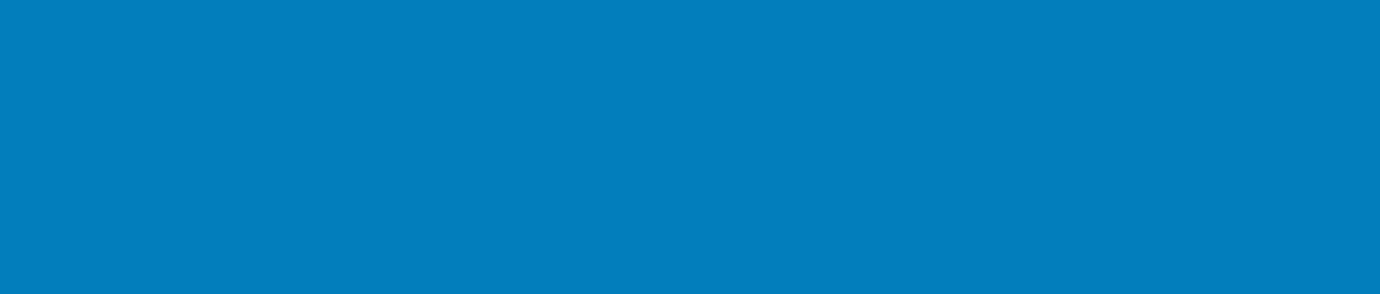 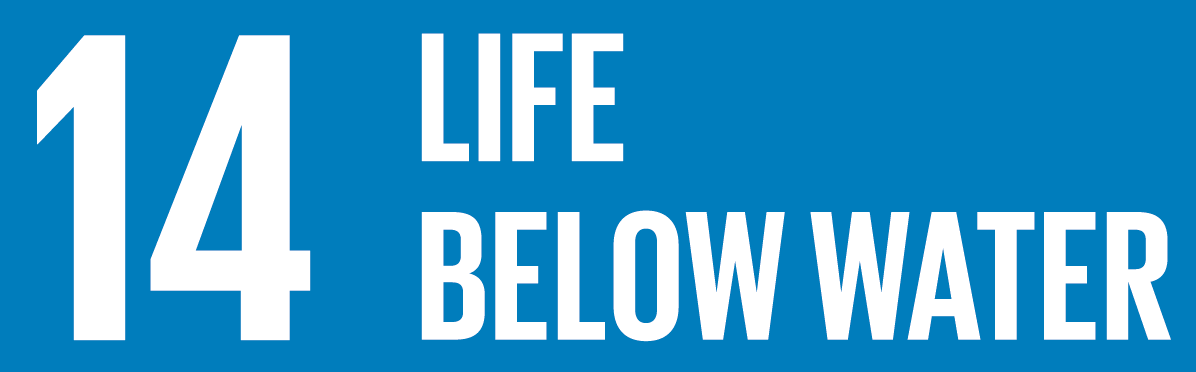 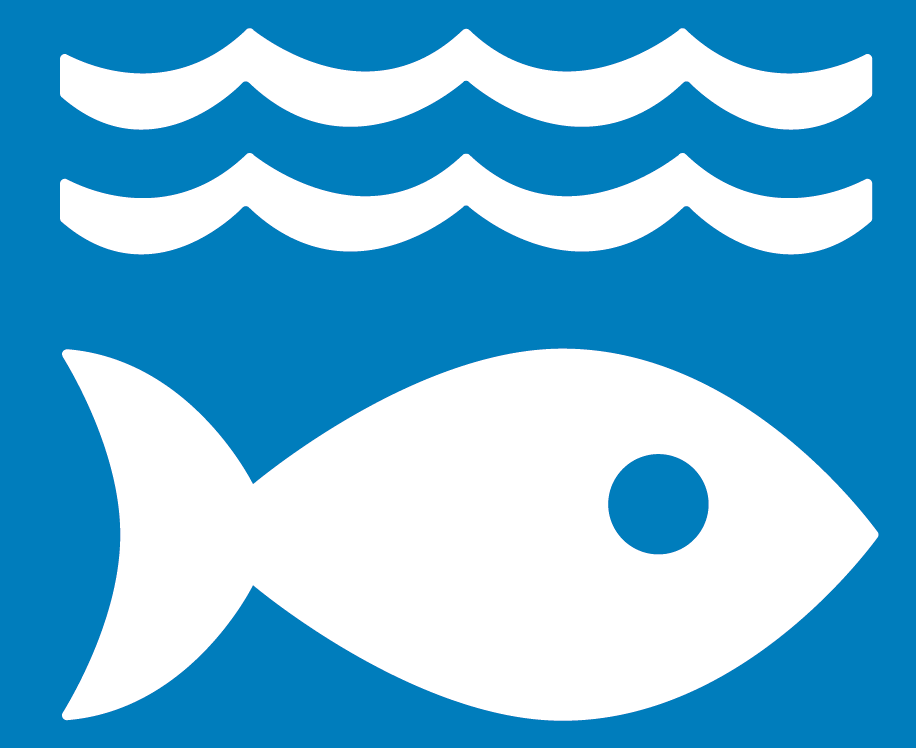 1 БАЛЛ
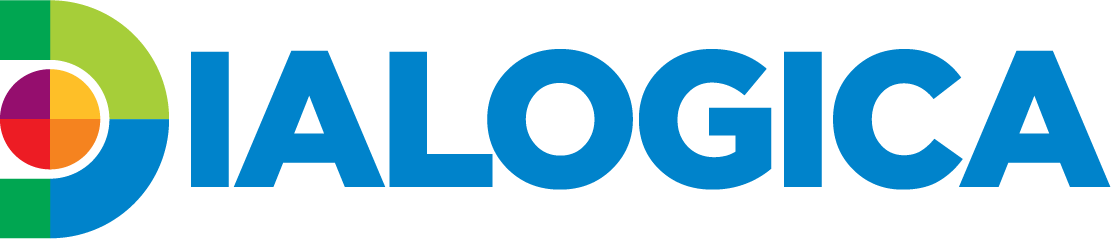 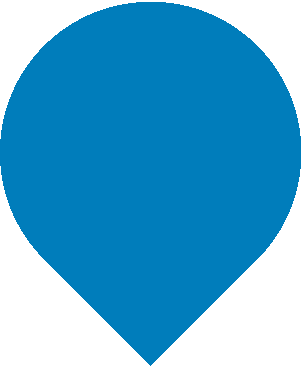 2	  ВОПРОС
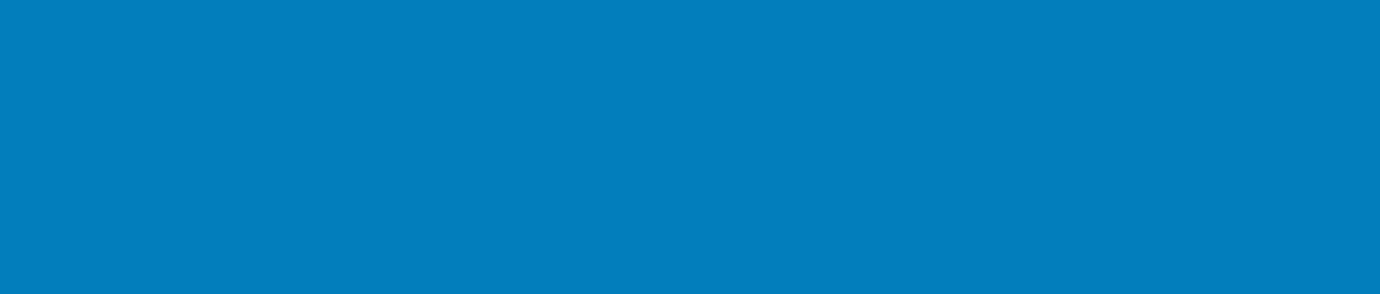 Летом 2019 года из-за изменения климата погибло 2% популяции исчезающих животных, обитающих у берегов Канады. 
 О ком речь? 1. Дельфины2. Киты3. Пингвины4. Морские слоны
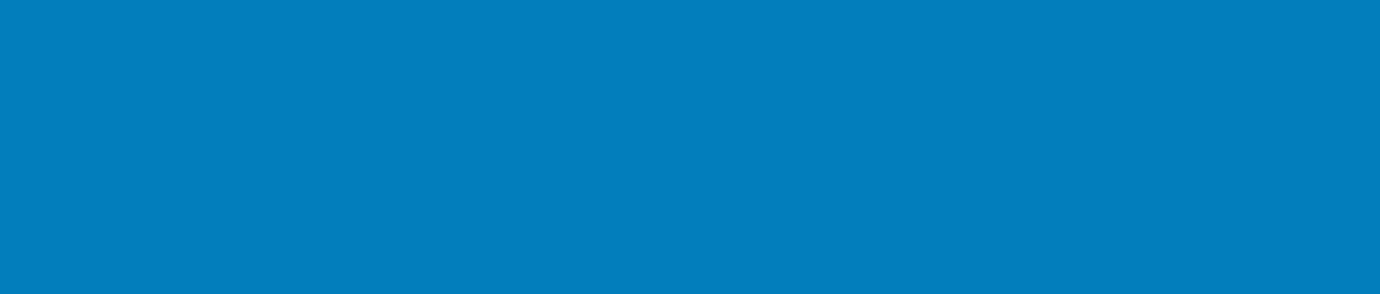 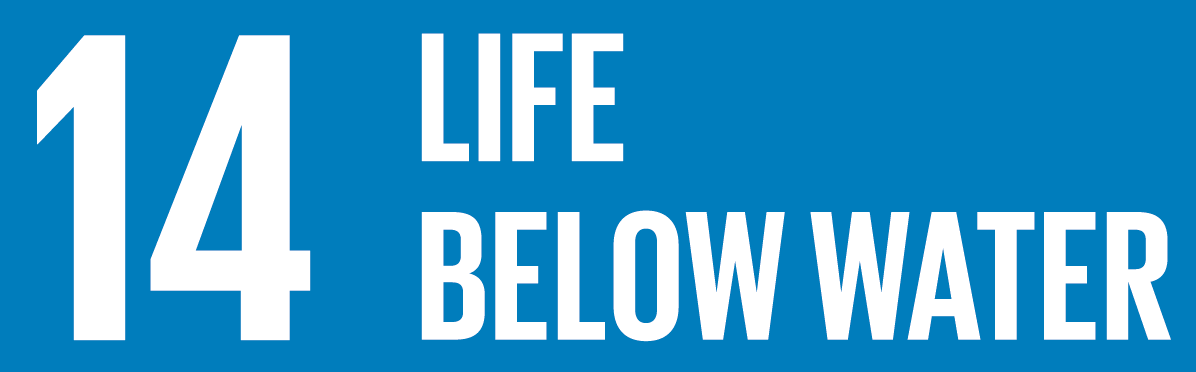 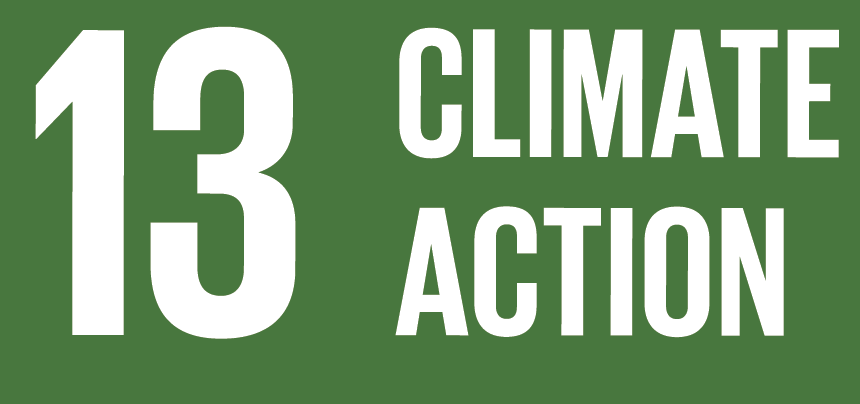 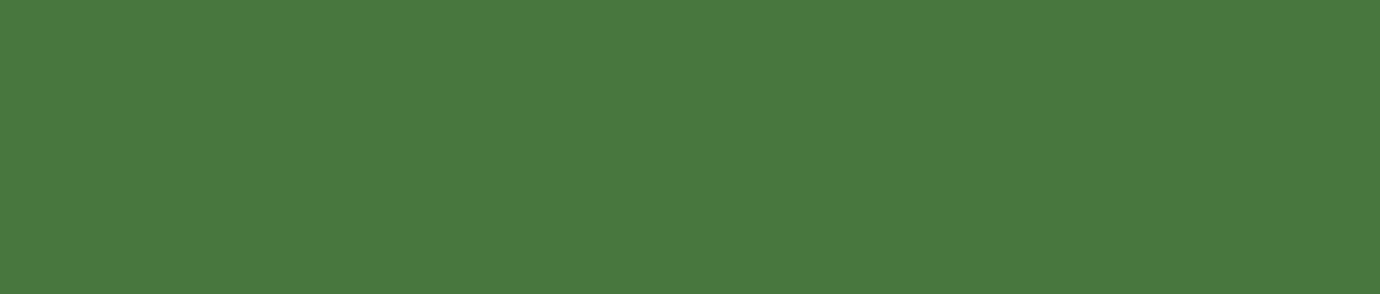 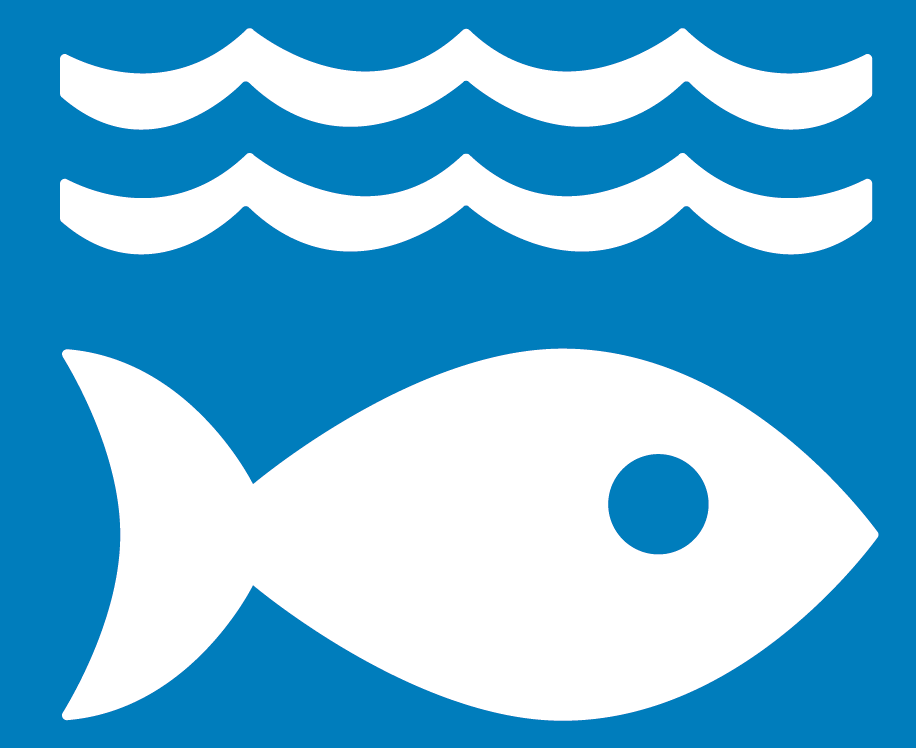 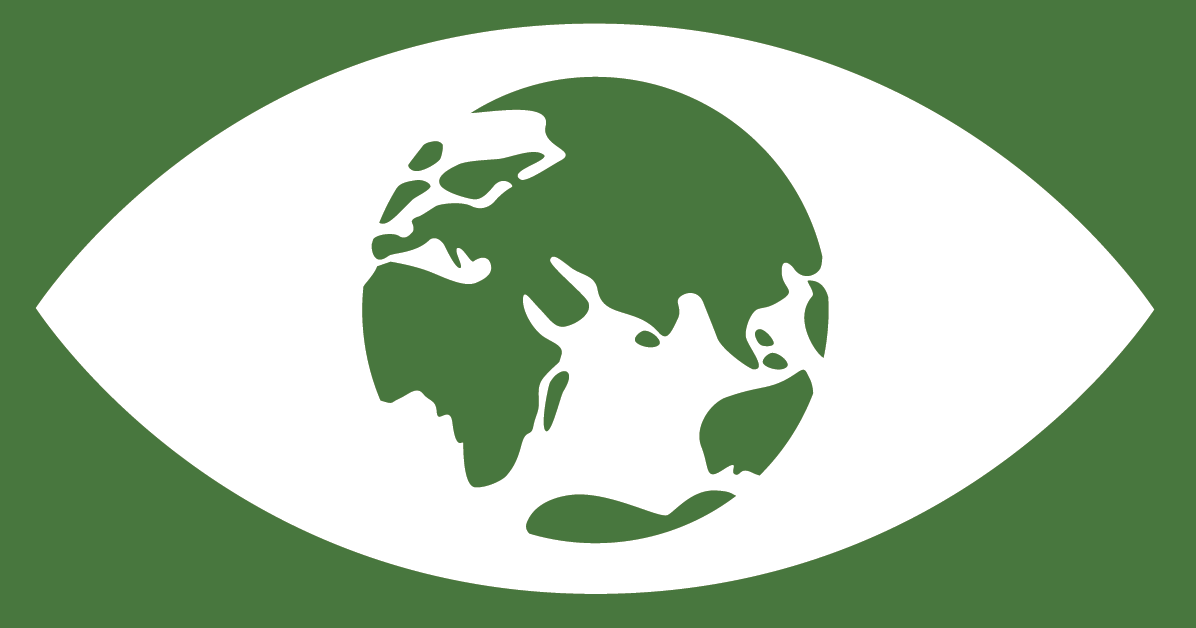 1 ОТВЕТ – 1 БАЛЛ
1 БАЛЛ
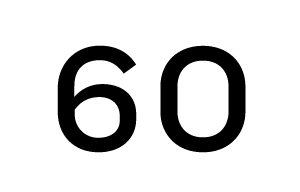 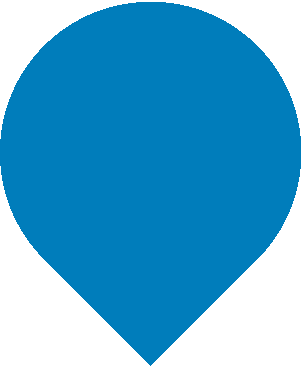 2	  ВОПРОС
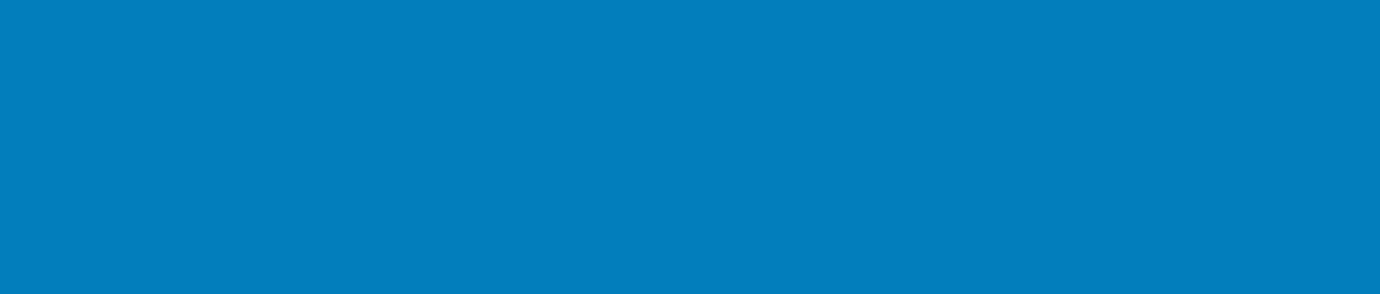 Летом 2019 года из-за изменения климата погибло 2% популяции исчезающих животных, обитающих у берегов Канады. 
 О ком речь? 1. Дельфины2. Киты3. Пингвины4. Морские слоны
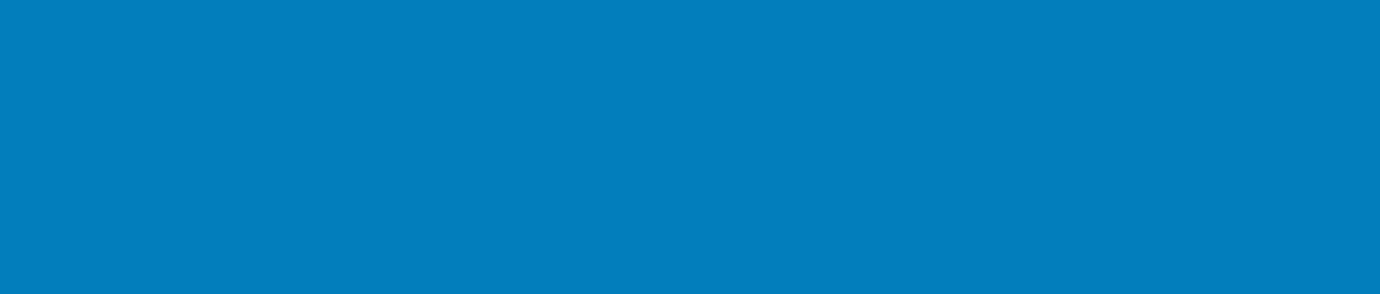 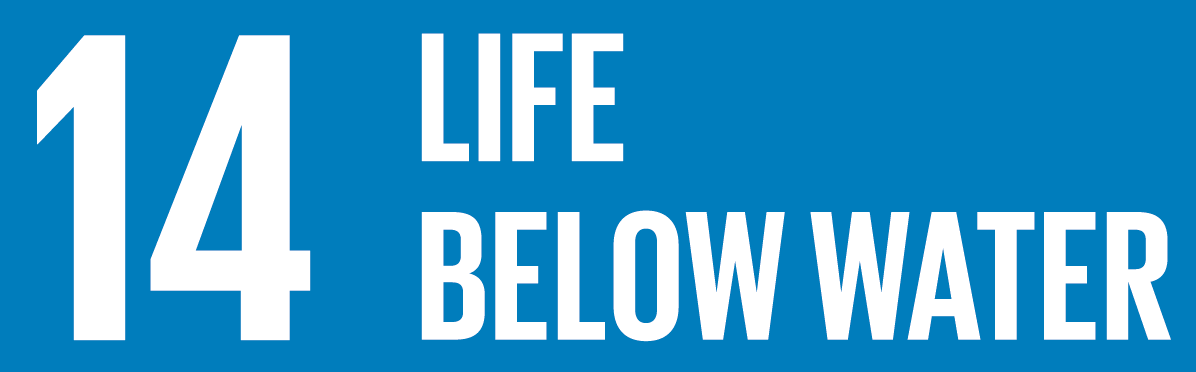 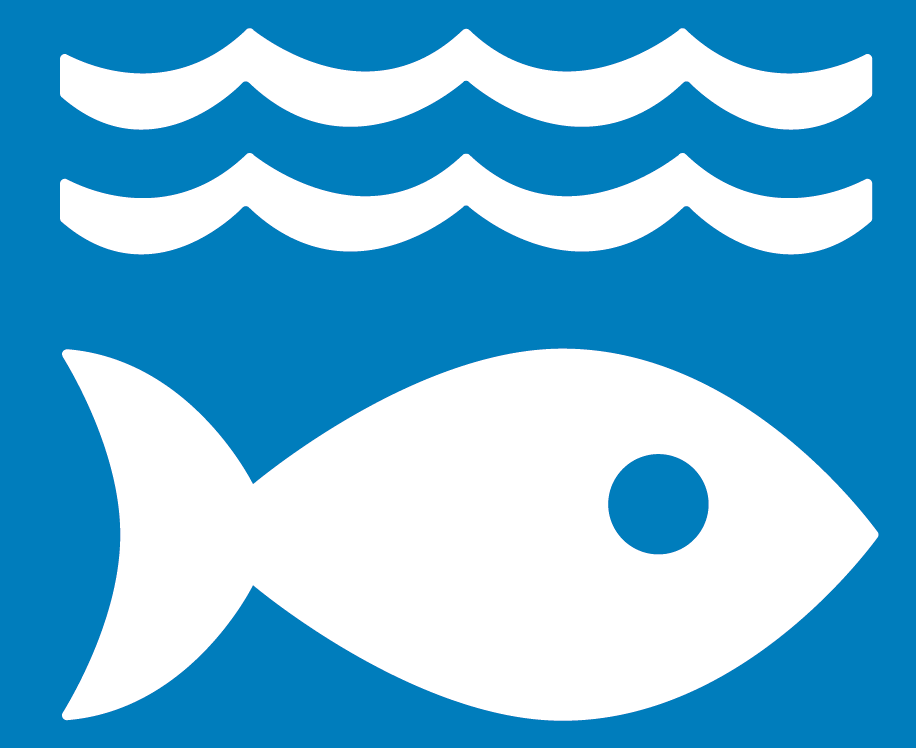 1 БАЛЛ
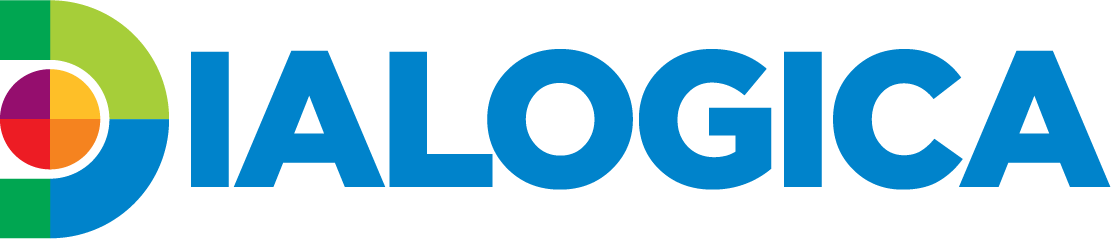 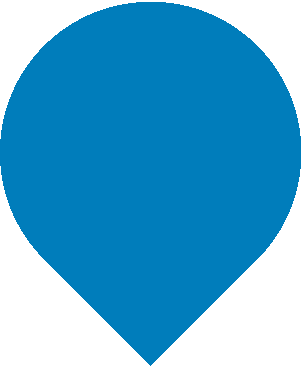 3	  ВОПРОС
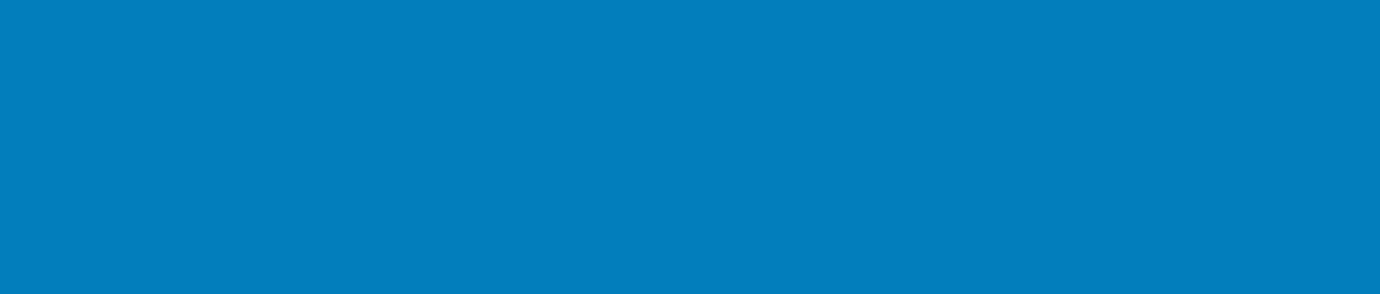 Согласно исследованиям, к 2050 году в мировом океане пластика будет больше чем… 1. Воды2. Рыбы3. Людей4. Кораблей
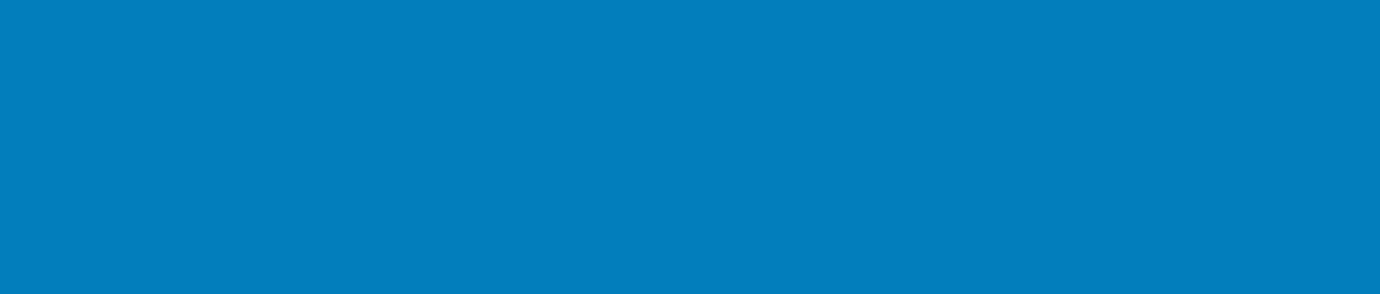 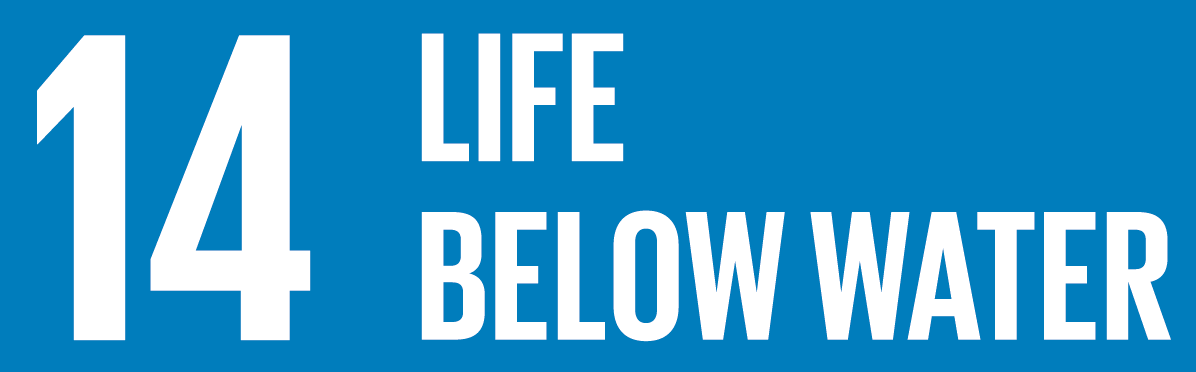 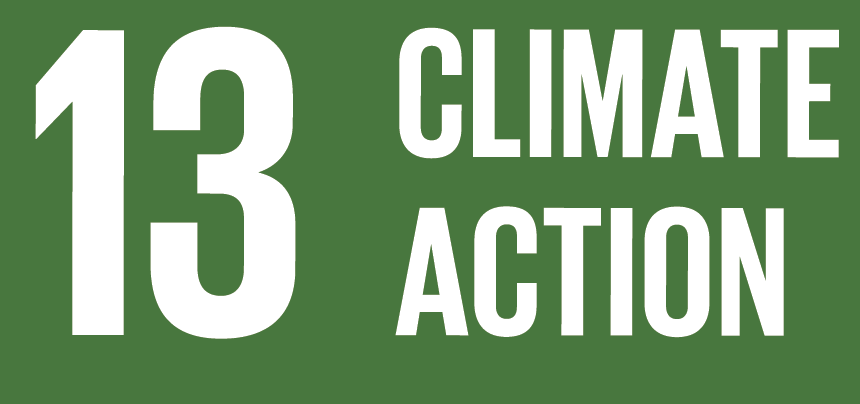 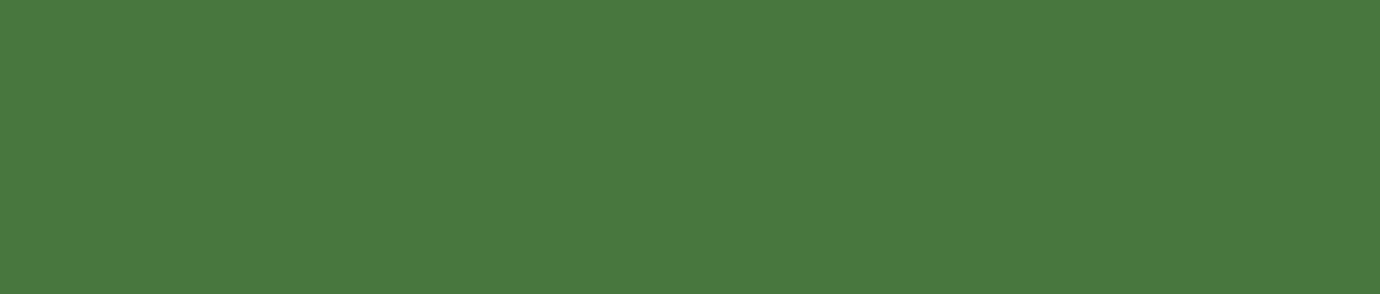 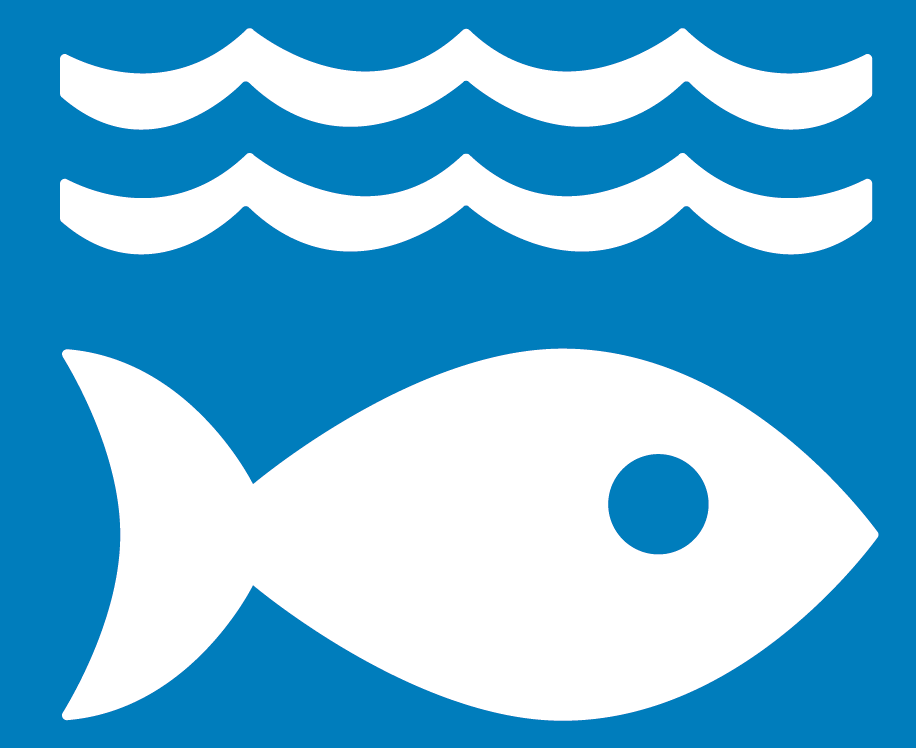 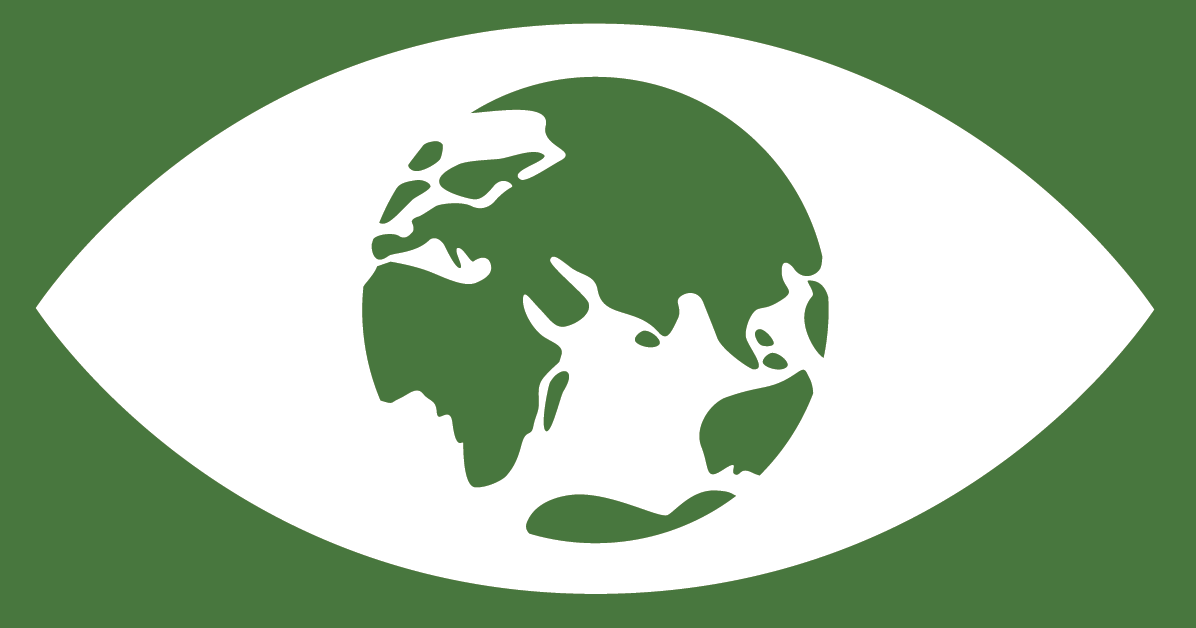 1 ОТВЕТ – 1 БАЛЛ
1 БАЛЛ
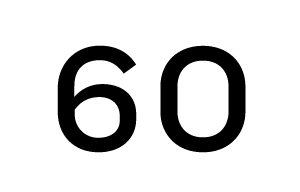 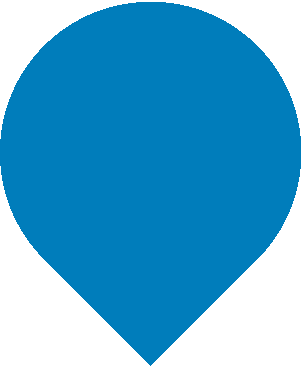 3	  ВОПРОС
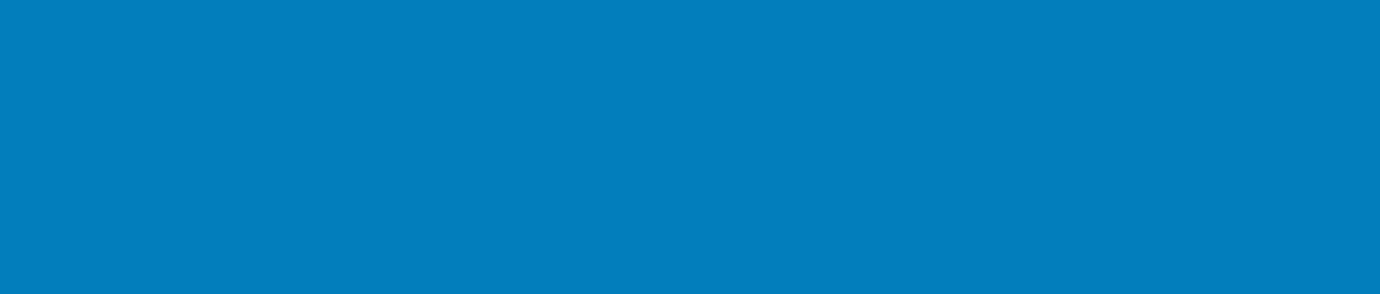 Согласно исследованиям, к 2050 году в мировом океане пластика будет больше чем… 1. Воды2. Рыбы3. Людей4. Кораблей
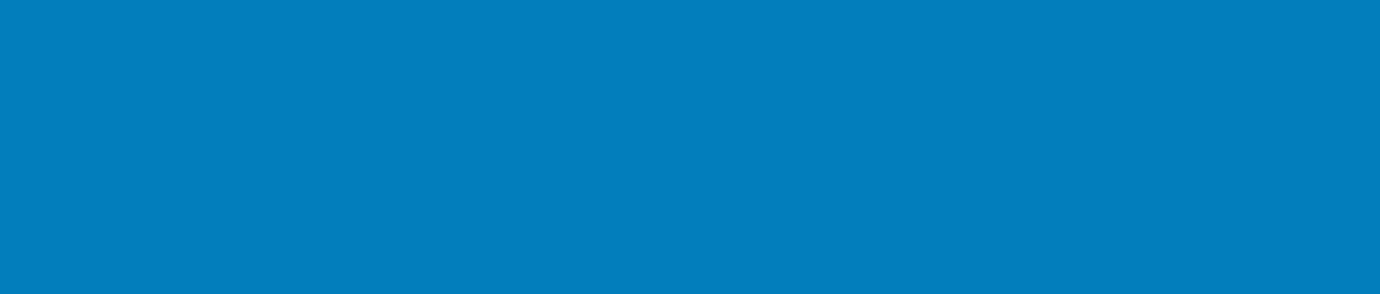 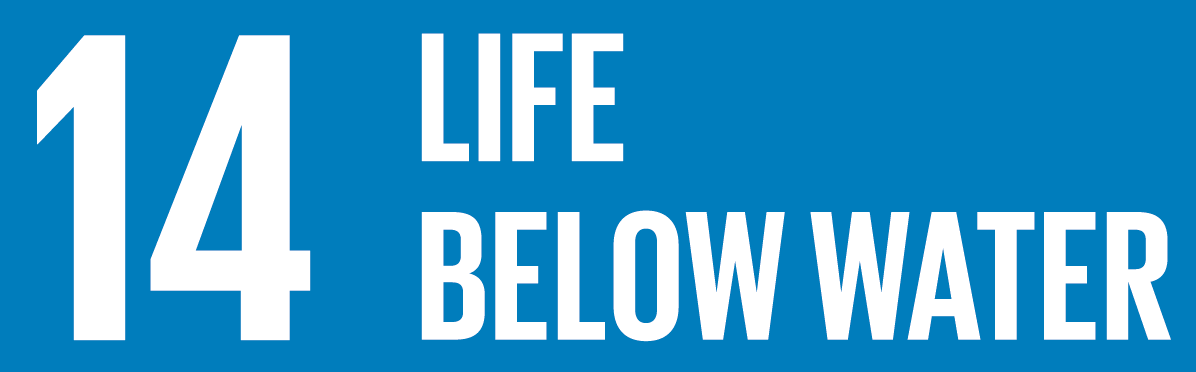 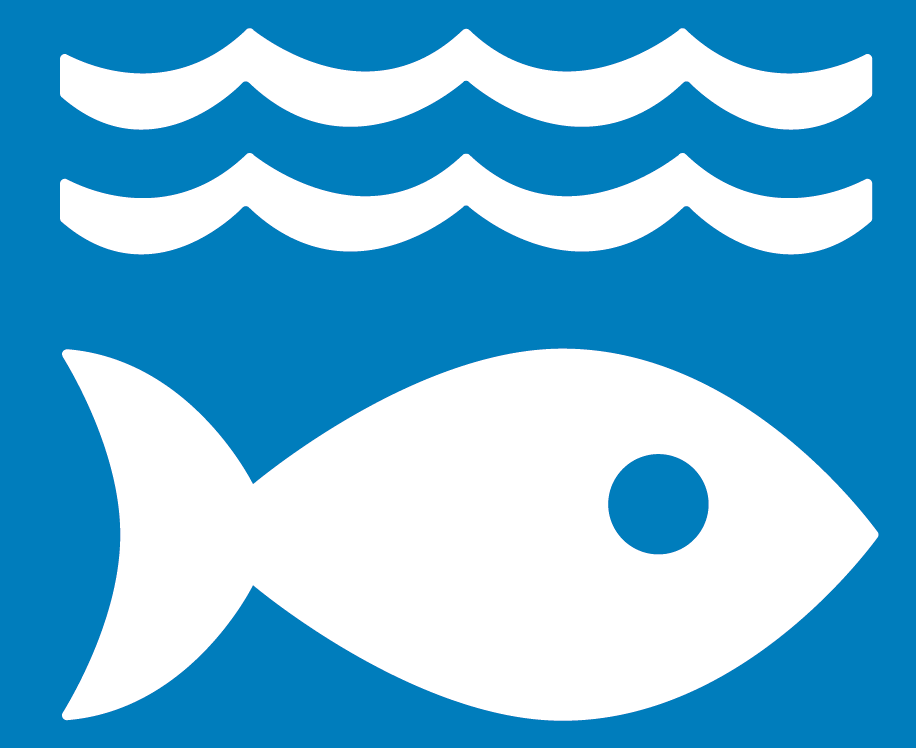 1 БАЛЛ
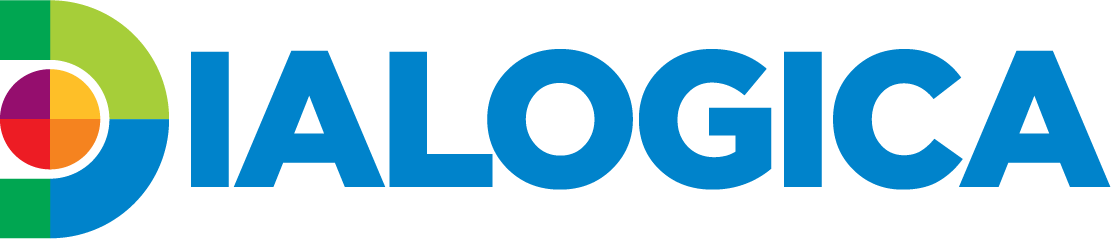 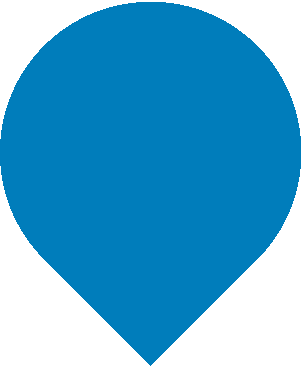 4	  ВОПРОС
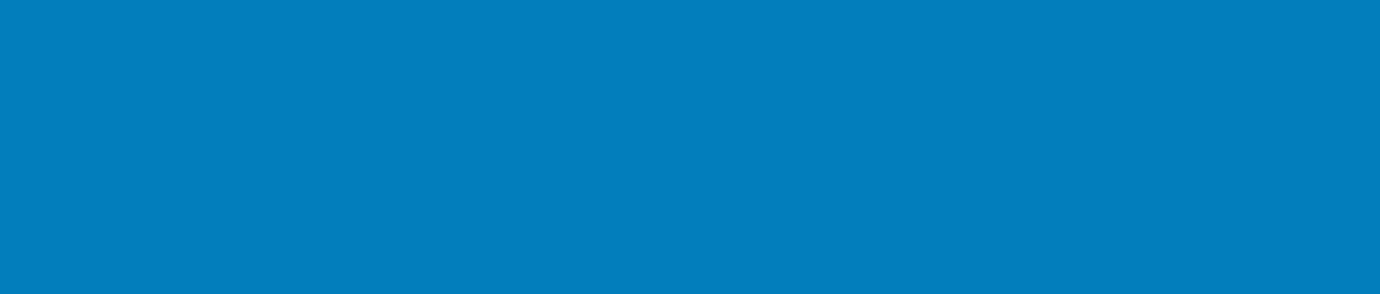 Внимание! В этом вопросе может быть больше правильных вариантов ответа, или не быть их вовсе. Если вариантов больше одного, выберите все правильные.Где сегодня можно встретить морскую корову? 1. В Мексиканском заливе2. В Антарктиде3. В Беринговом проливе4. У берегов Индии
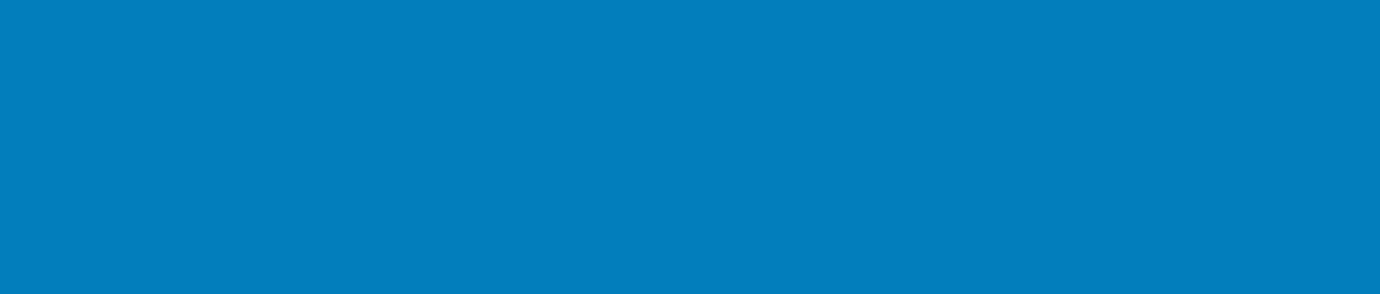 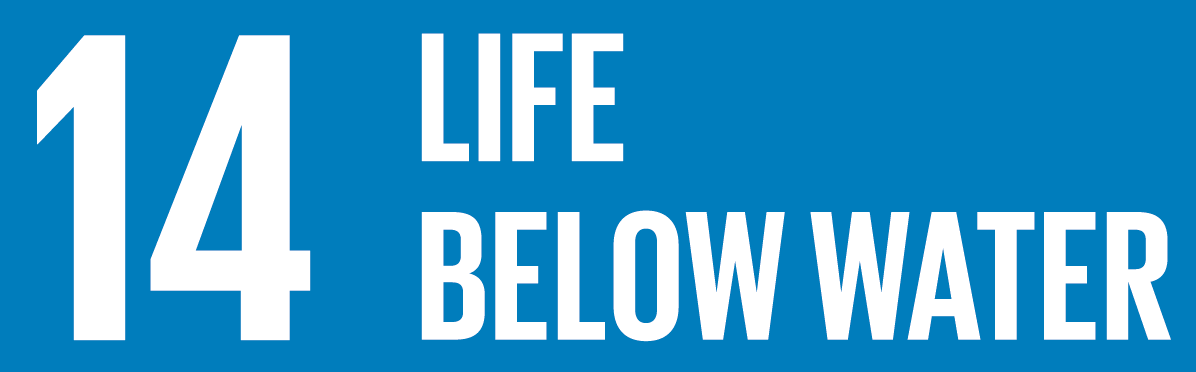 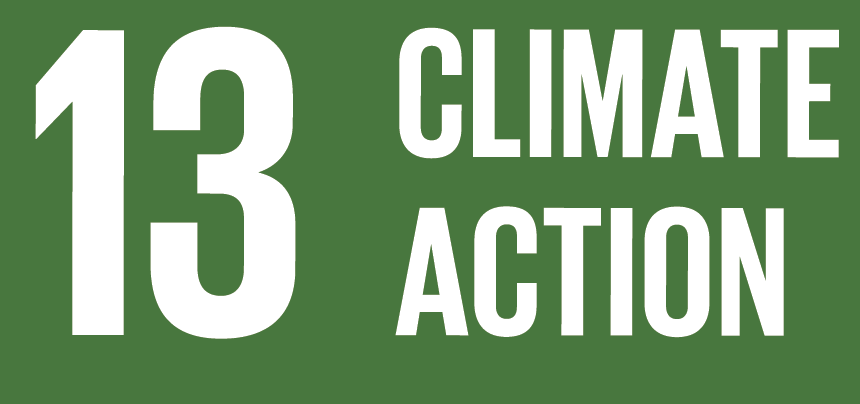 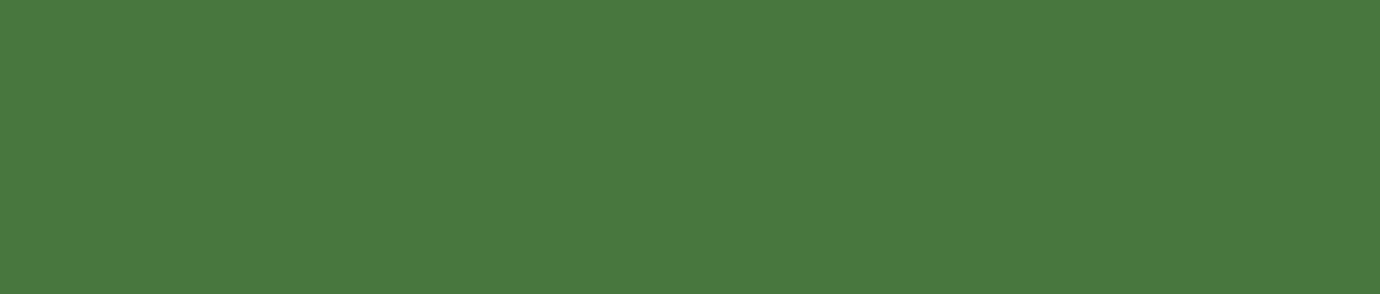 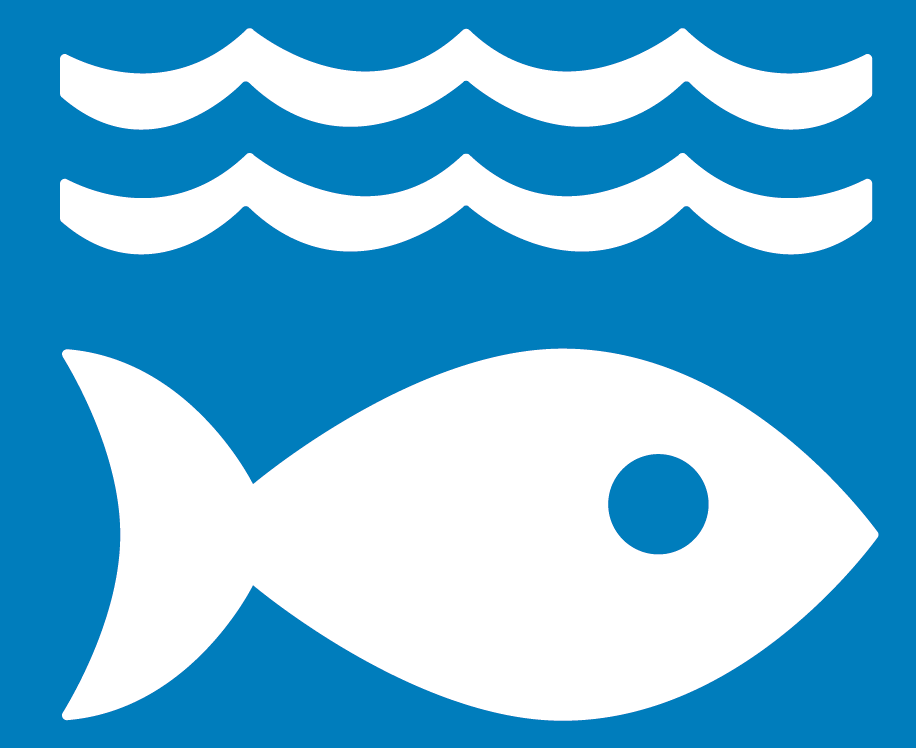 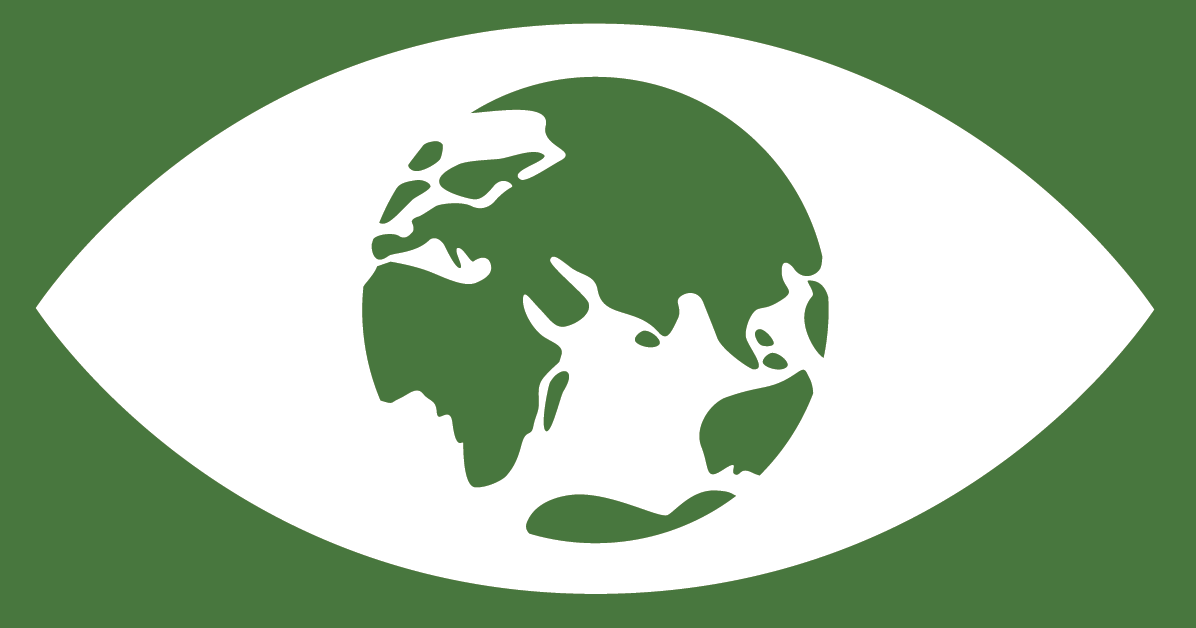 1 ОТВЕТ – 1 БАЛЛ
1 БАЛЛ
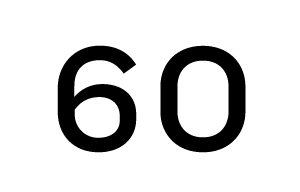 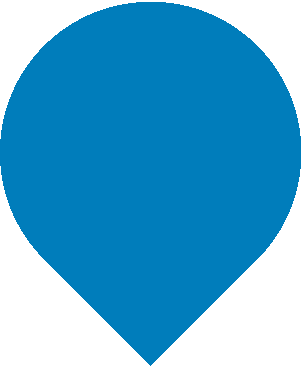 4	  ВОПРОС
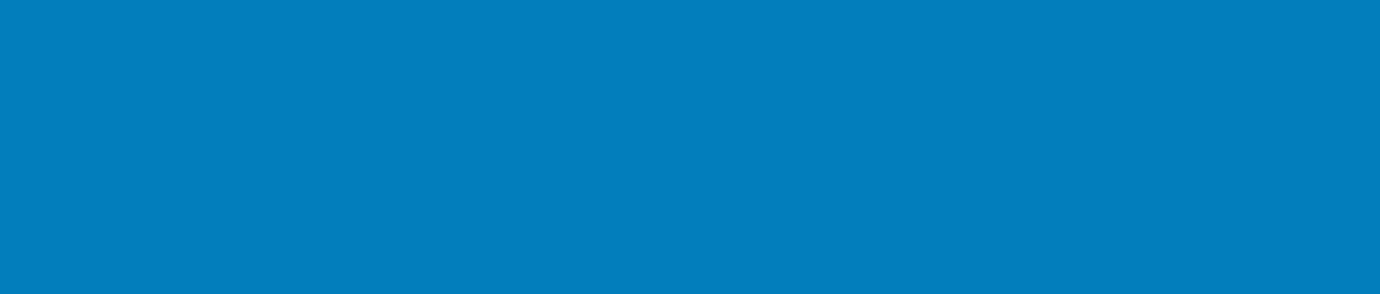 Внимание! В этом вопросе может быть больше правильных вариантов ответа, или не быть их вовсе. Если вариантов больше одного, выберите все правильные.Где сегодня можно встретить морскую корову? 1. В Мексиканском заливе2. В Антарктиде3. В Беринговом проливе4. У берегов Индии
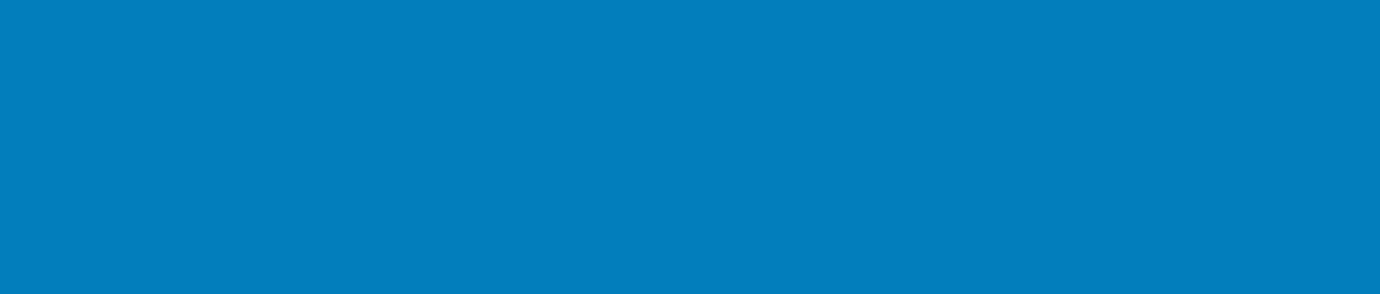 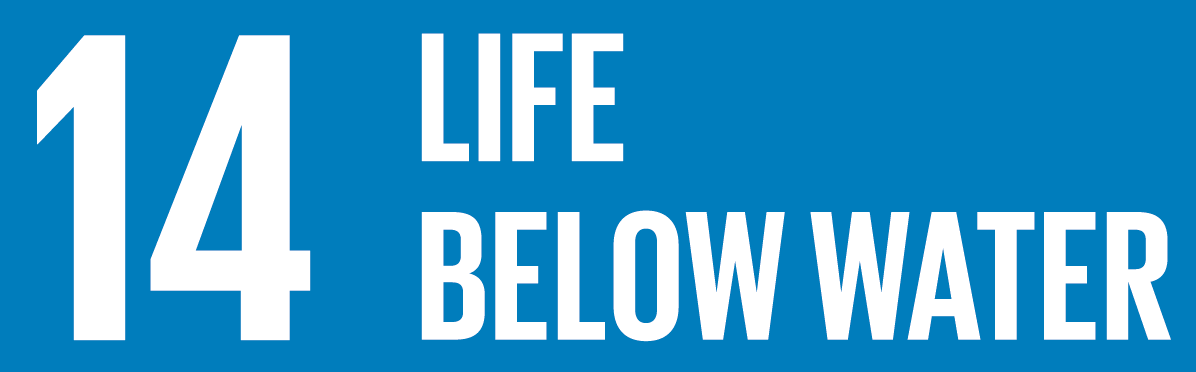 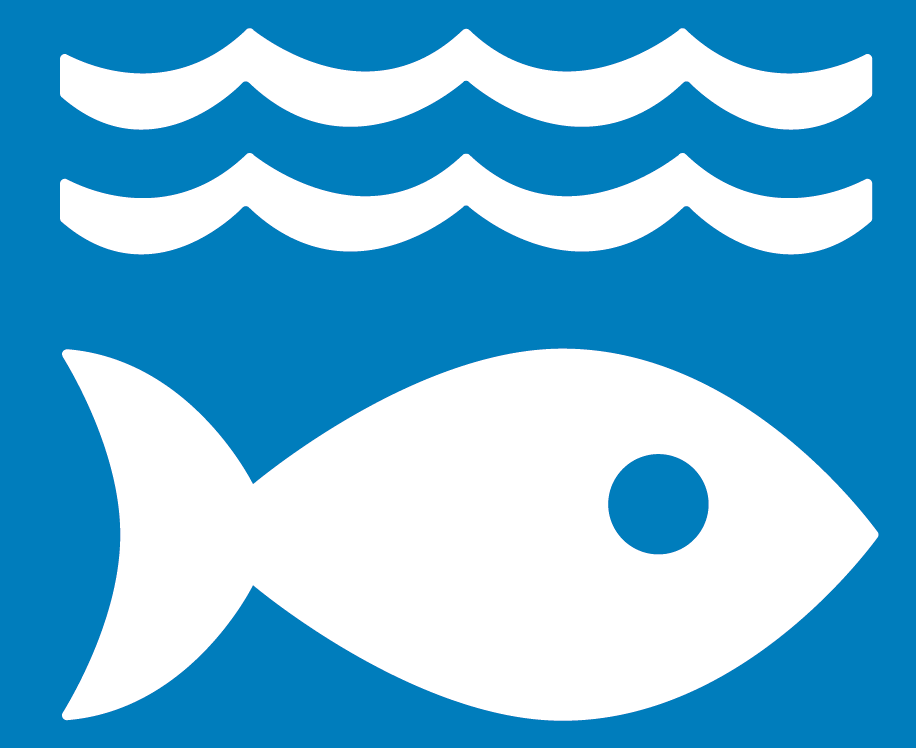 1 БАЛЛ
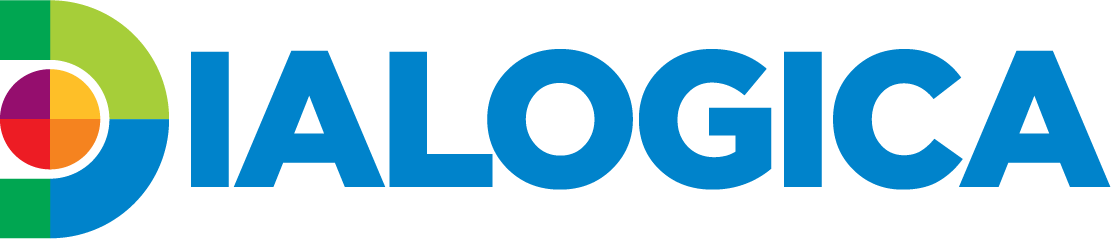 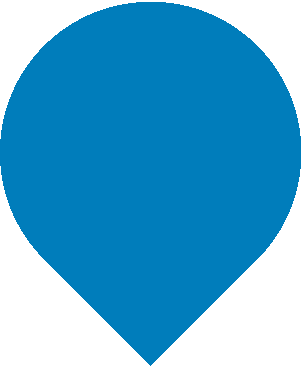 5	  ВОПРОС
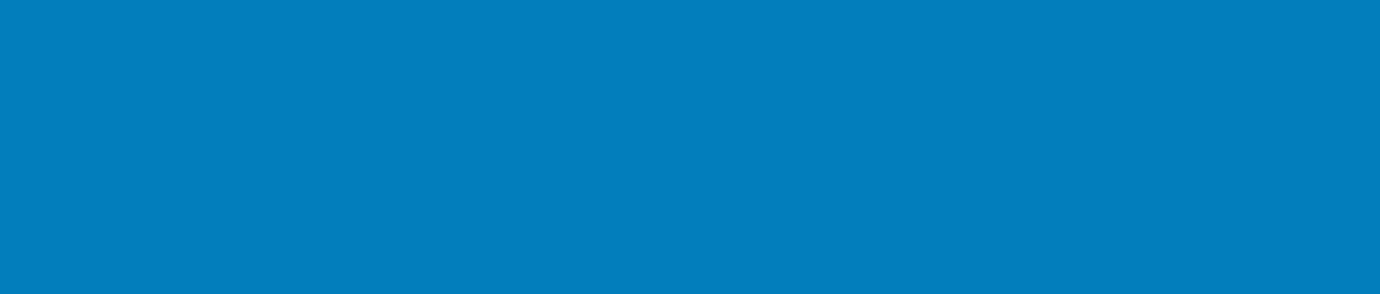 Что из перечисленного – самое большое бессточное озеро? 1. Средиземное море2. Красное море3. Каспийское море4. Филиппинское море
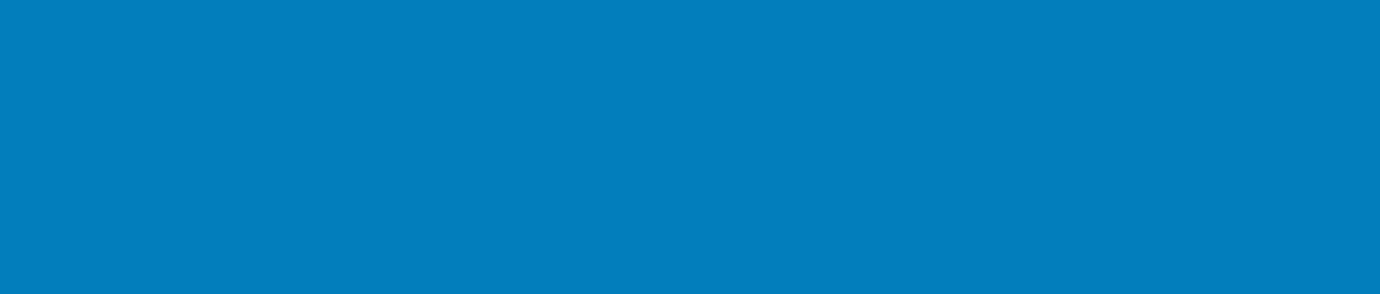 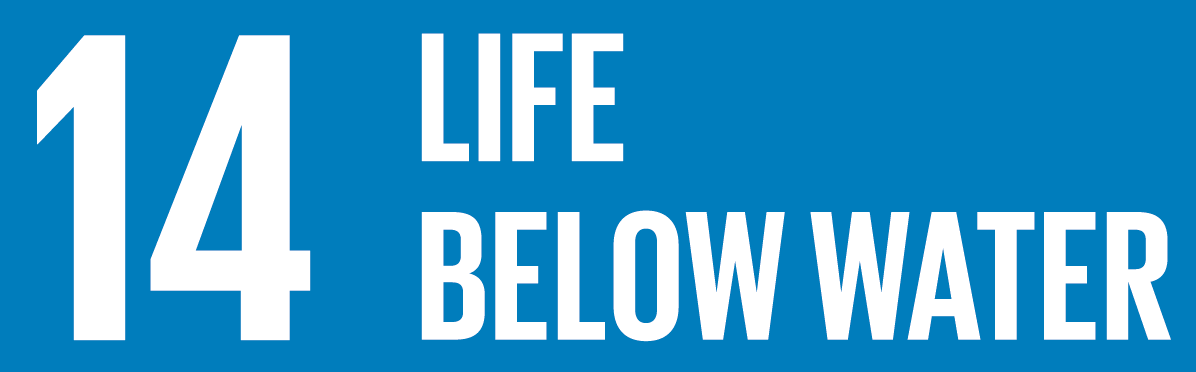 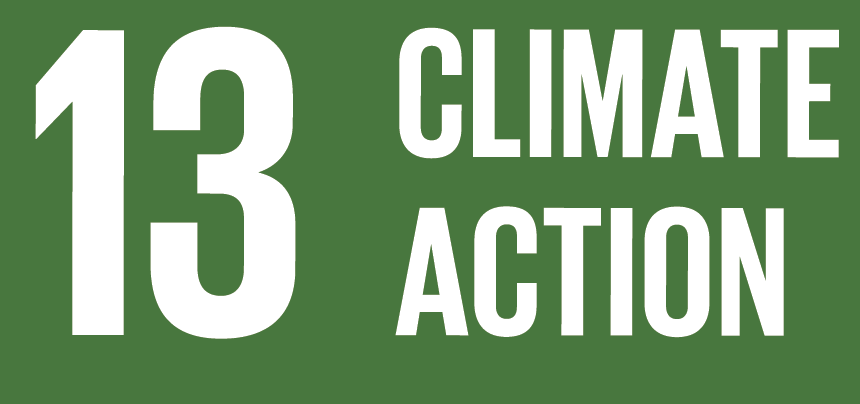 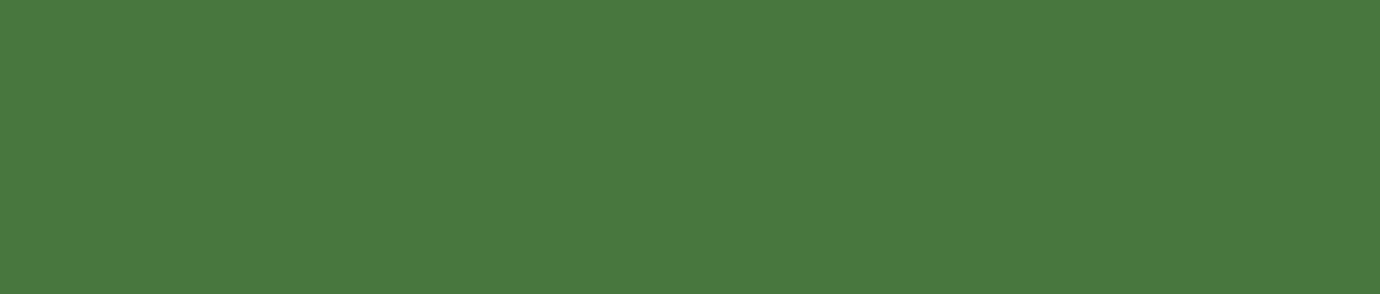 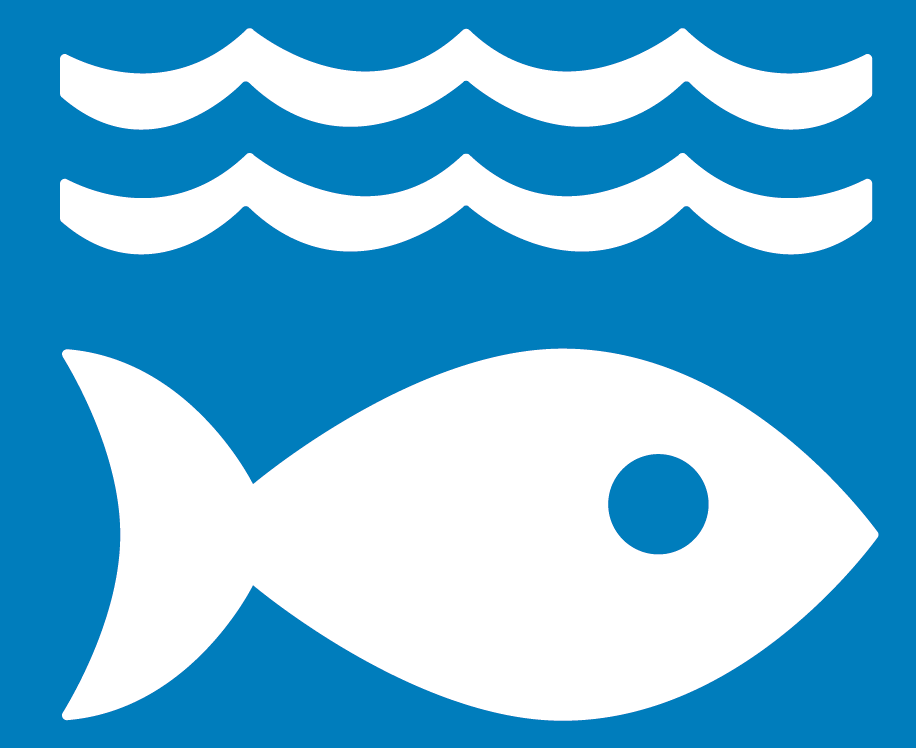 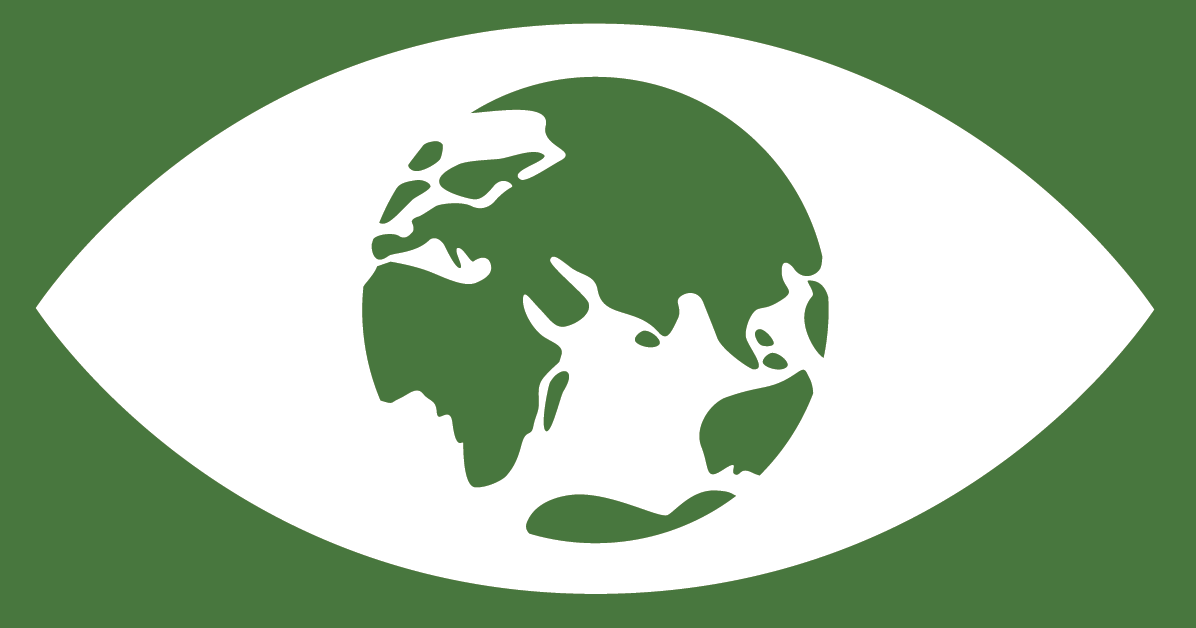 1 ОТВЕТ – 1 БАЛЛ
1 БАЛЛ
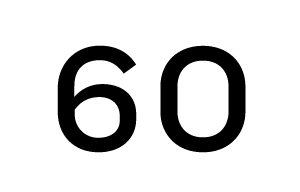 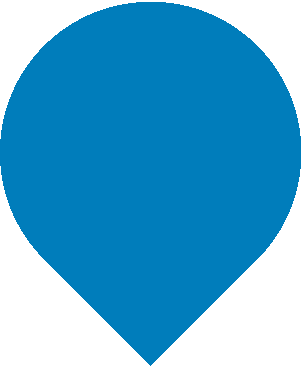 5	  ВОПРОС
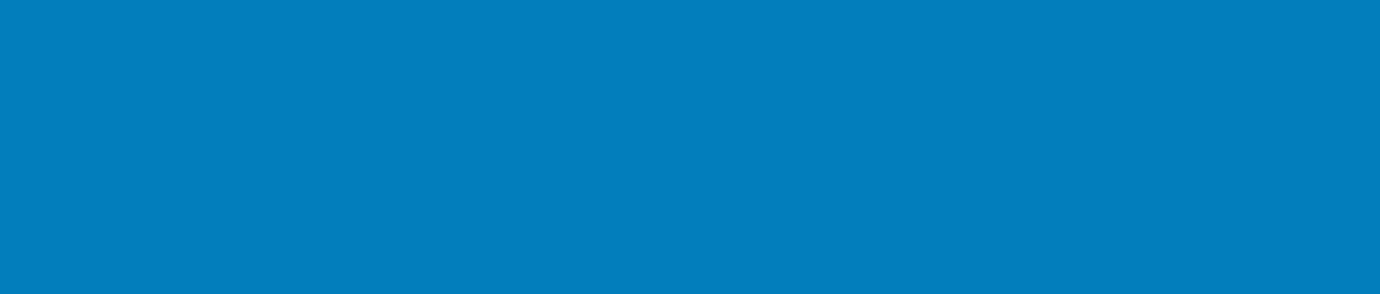 Что из перечисленного – самое большое бессточное озеро? 1. Средиземное море2. Красное море3. Каспийское море4. Филиппинское море
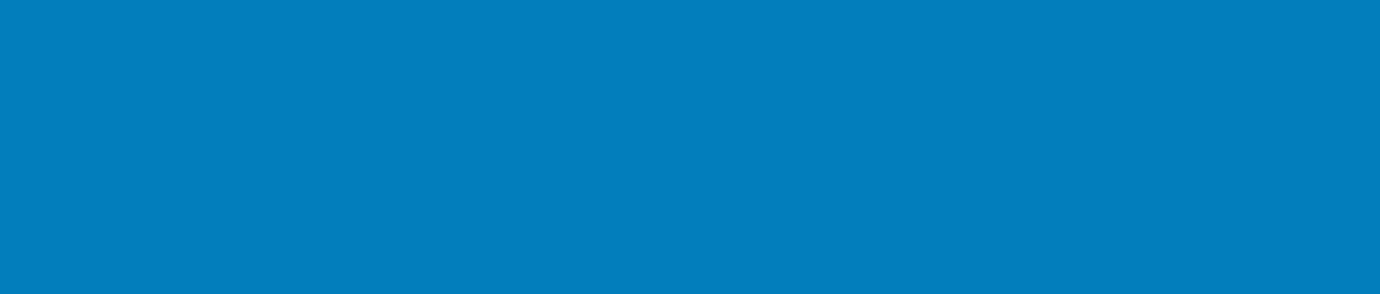 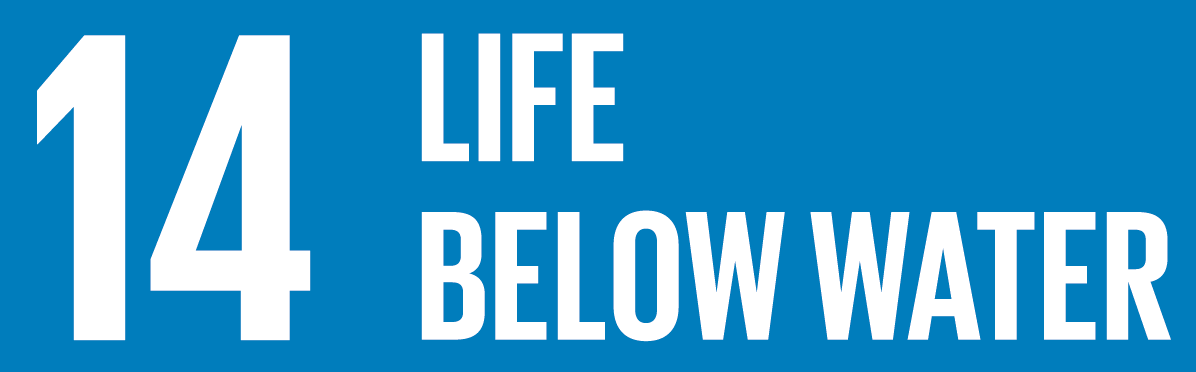 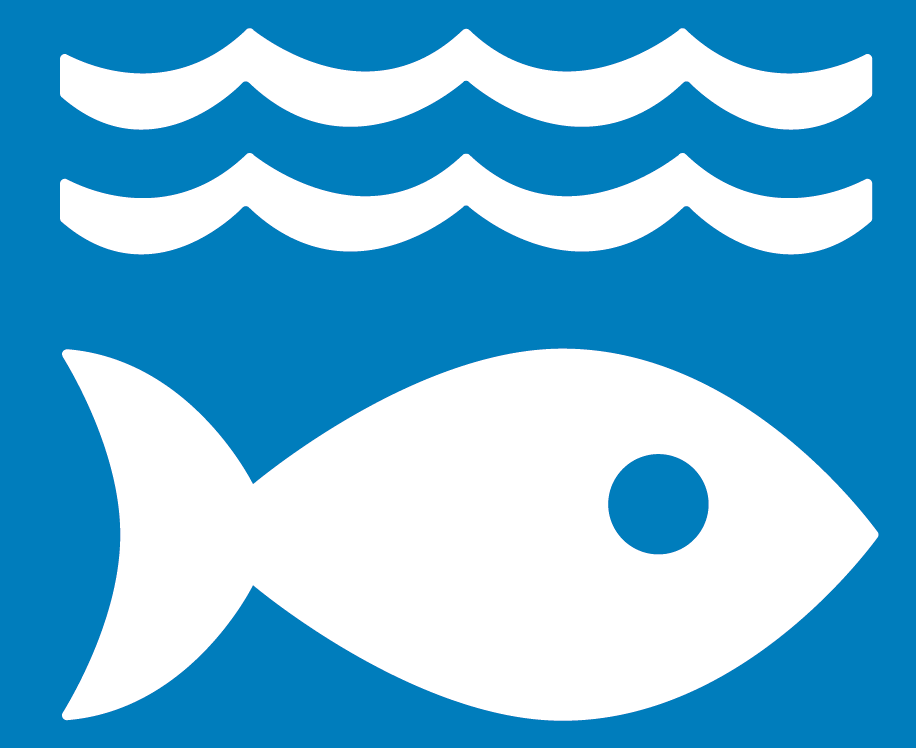 1 БАЛЛ
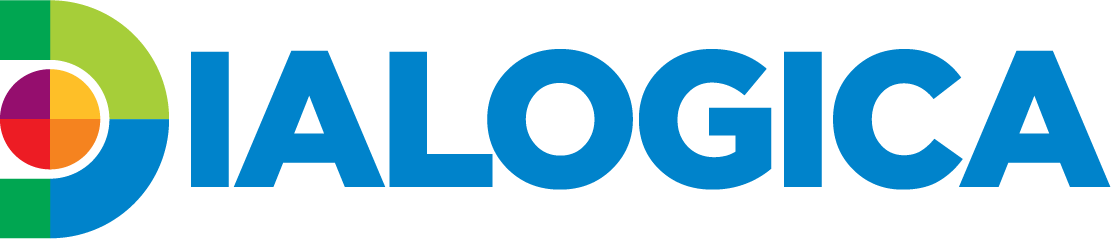 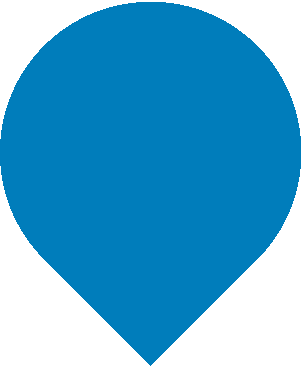 6	  ВОПРОС
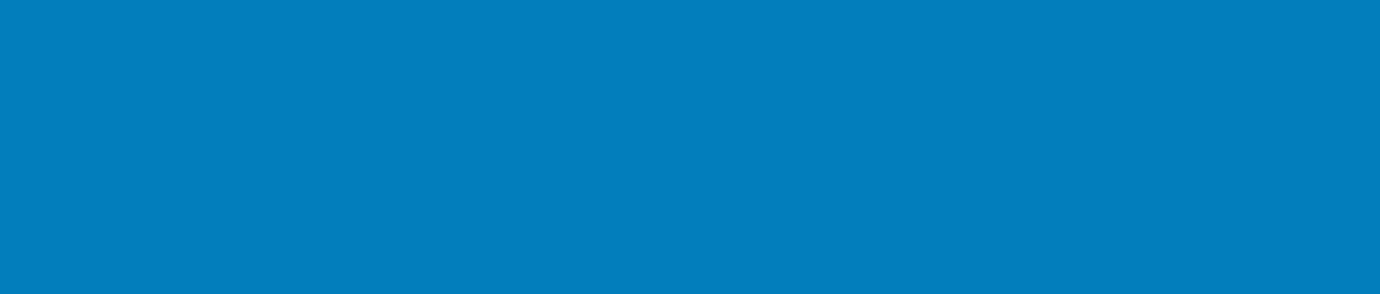 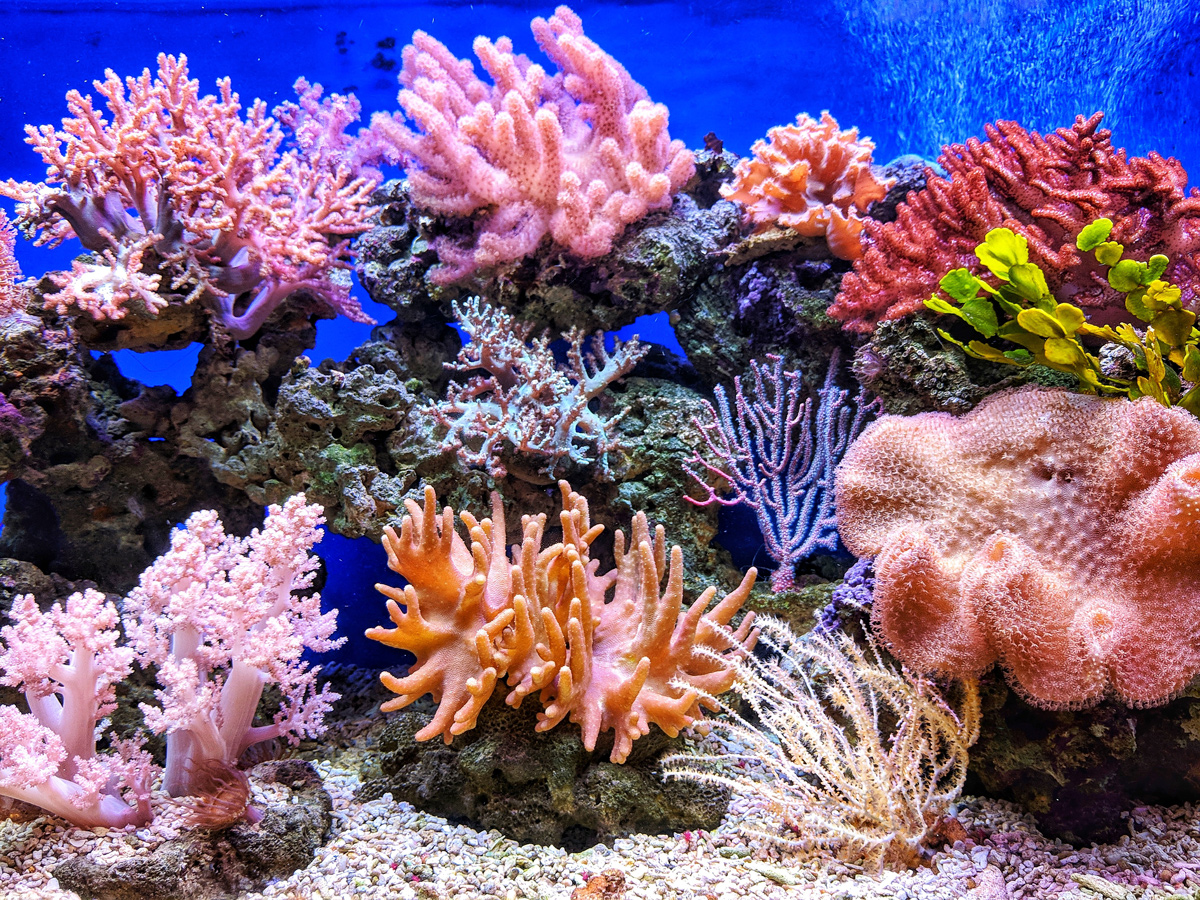 Коралловые полипы – это…1. растения2. животные3. микроорганизмы4. грибы
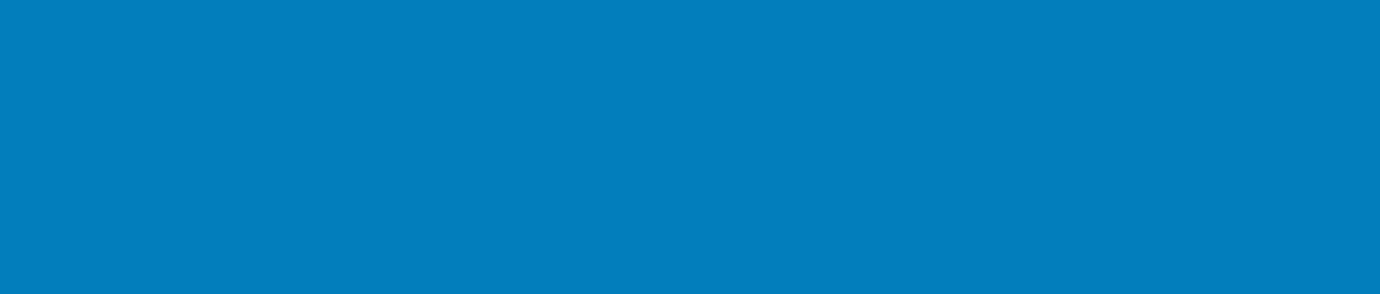 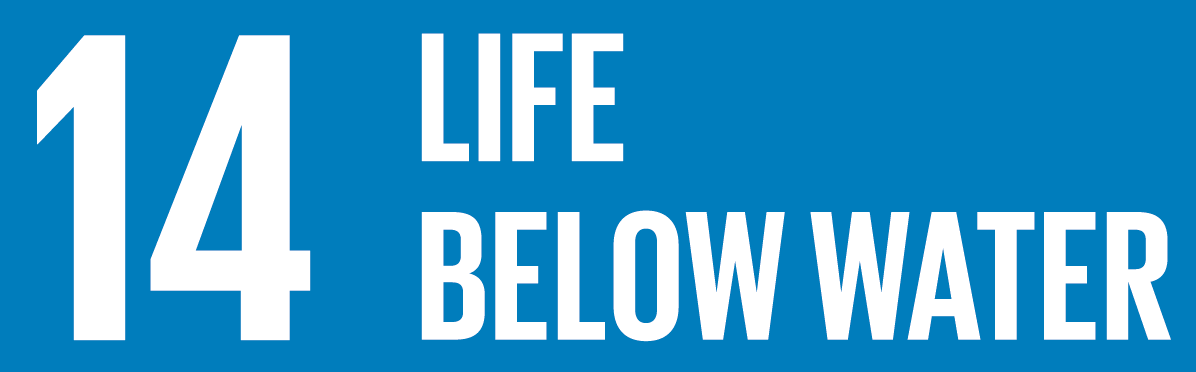 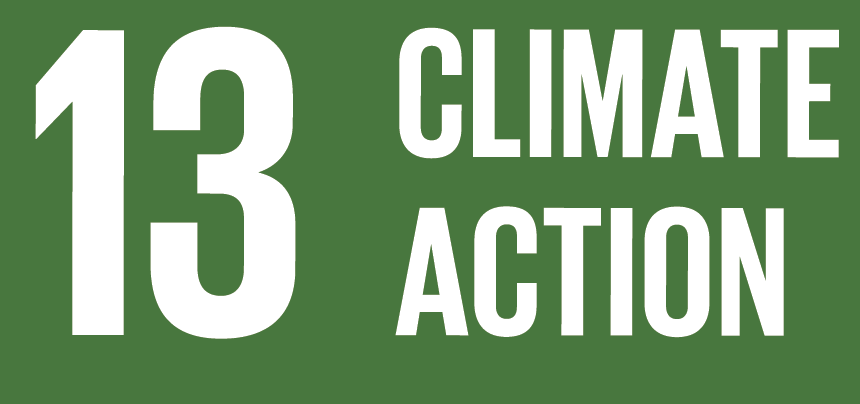 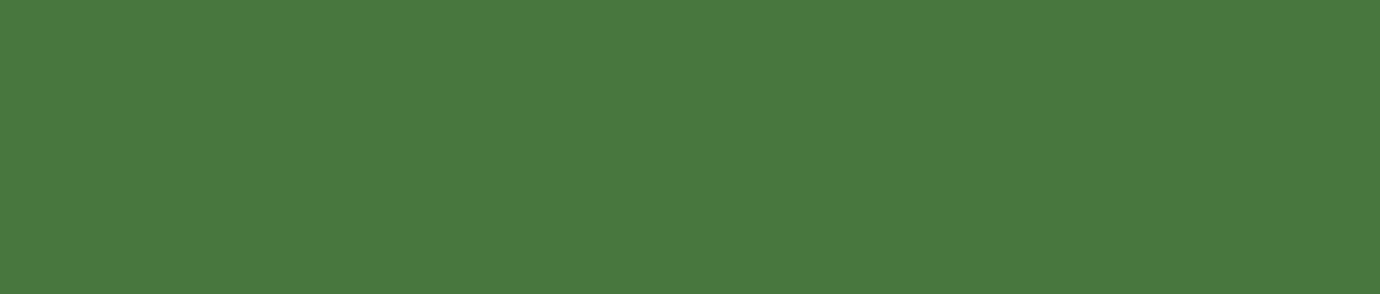 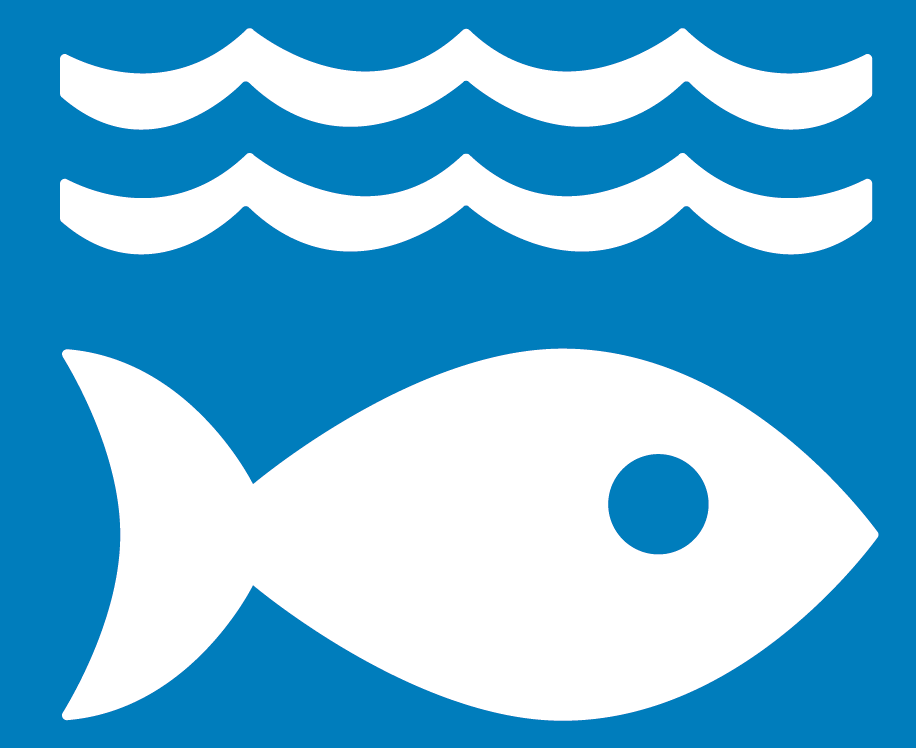 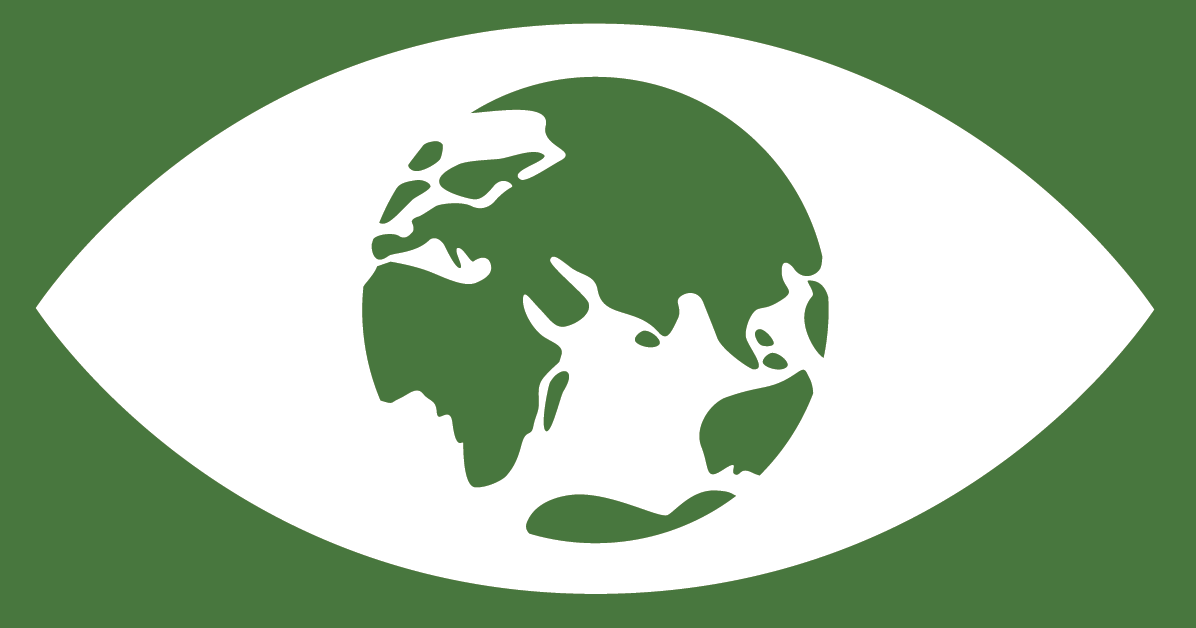 1 ОТВЕТ – 1 БАЛЛ
1 БАЛЛ
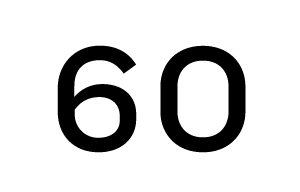 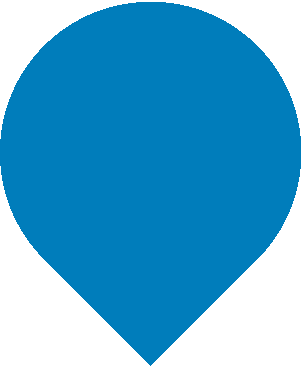 6	  ВОПРОС
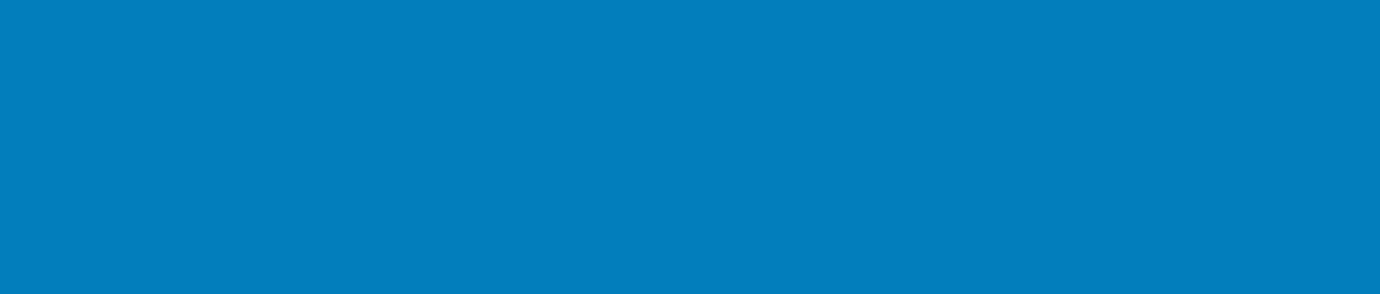 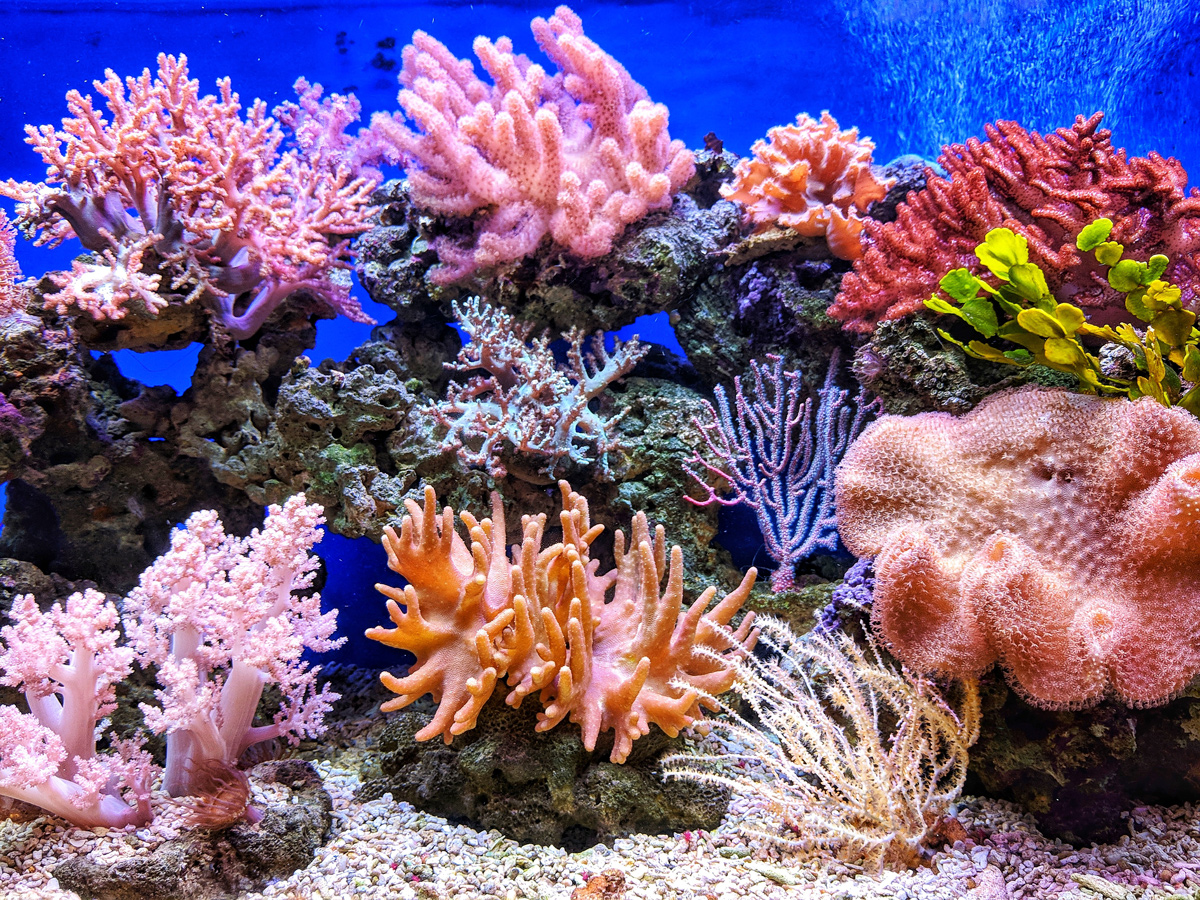 Коралловые полипы – это…1. растения2. животные3. микроорганизмы4. грибы
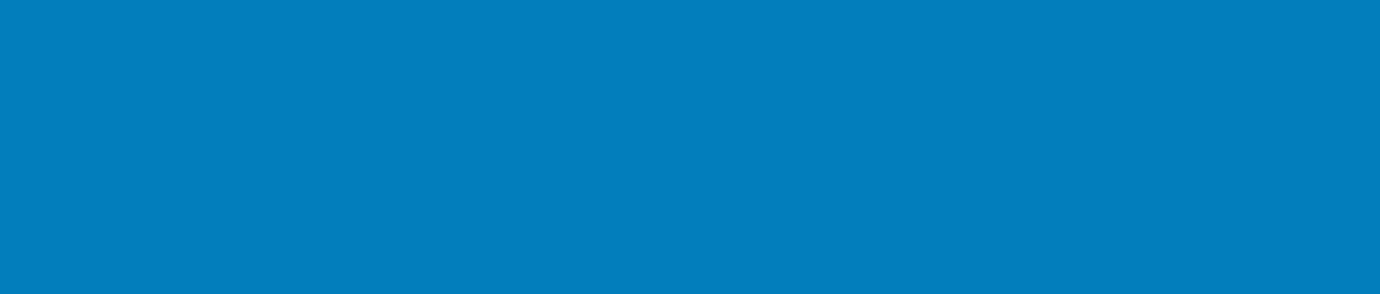 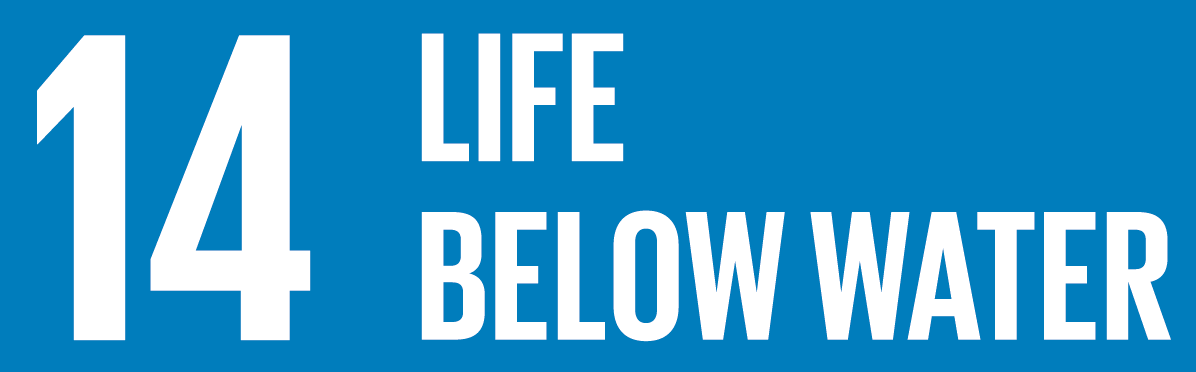 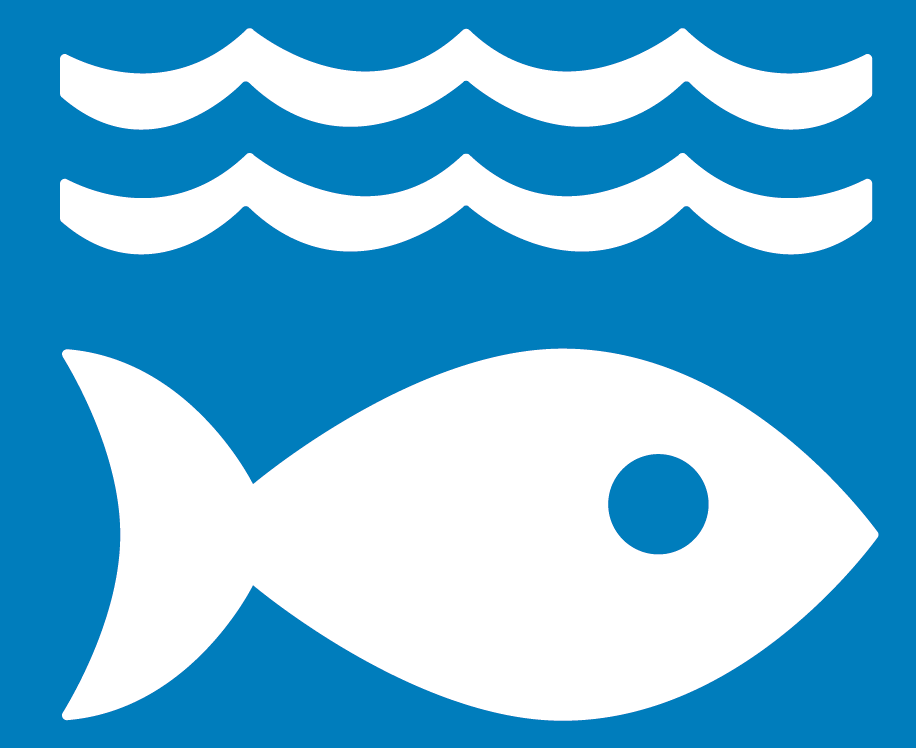 1 БАЛЛ
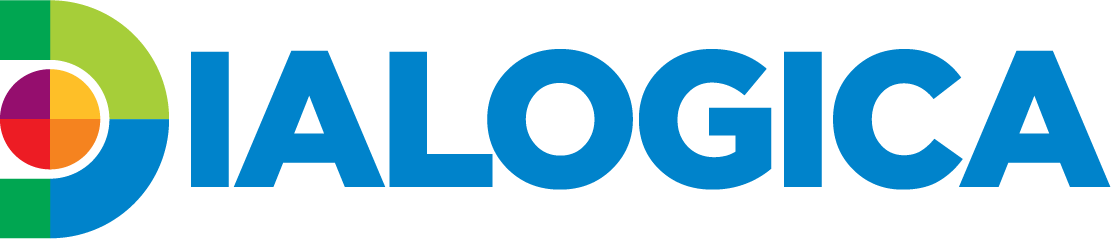 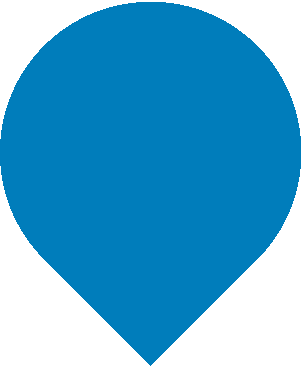 7	  ВОПРОС
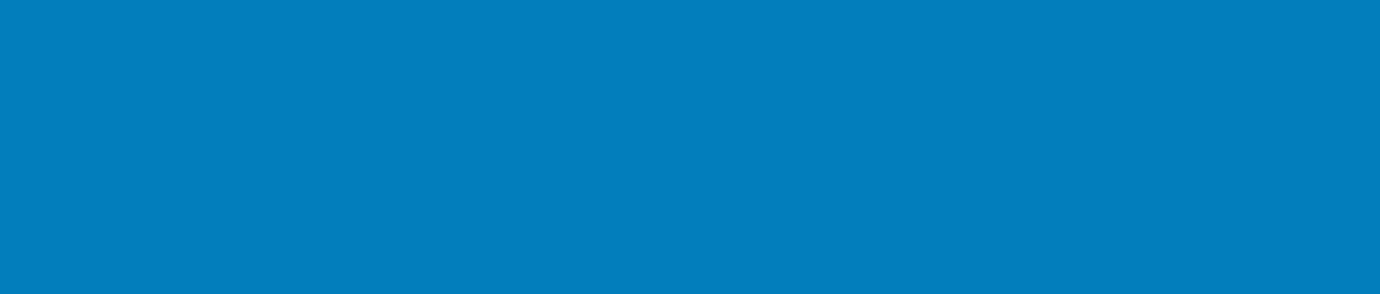 Бездна Челленджера – самая глубокая точка Марианской впадины. 
 По данным на 2009 год, её глубина относительно уровня моря составляет… 1. 1982 метра.2. 4912 метров.3. 10600 метров.4. 21373 метра.
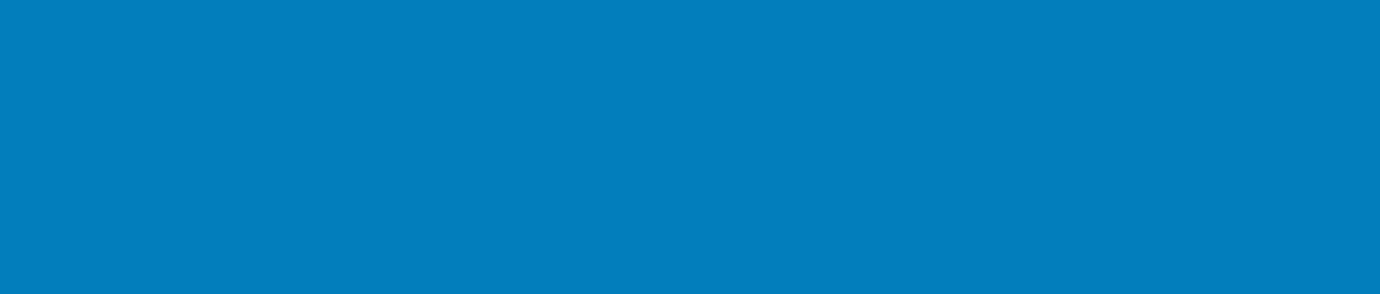 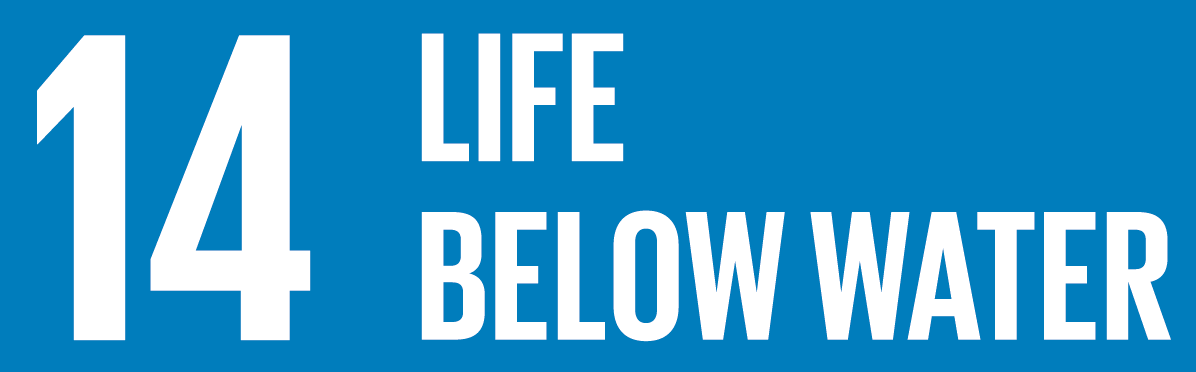 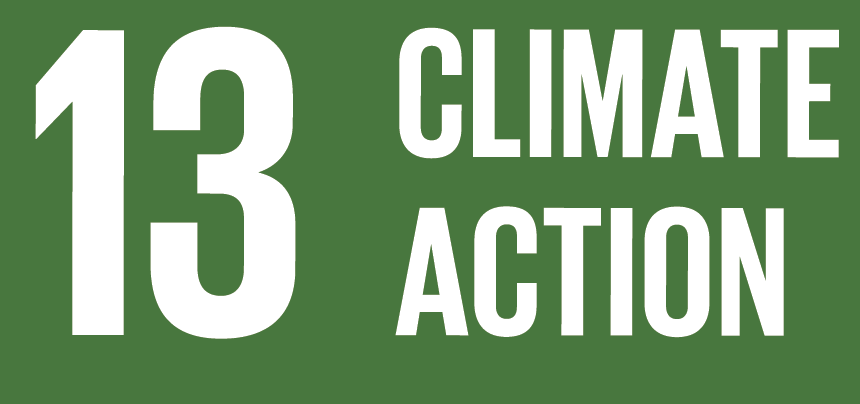 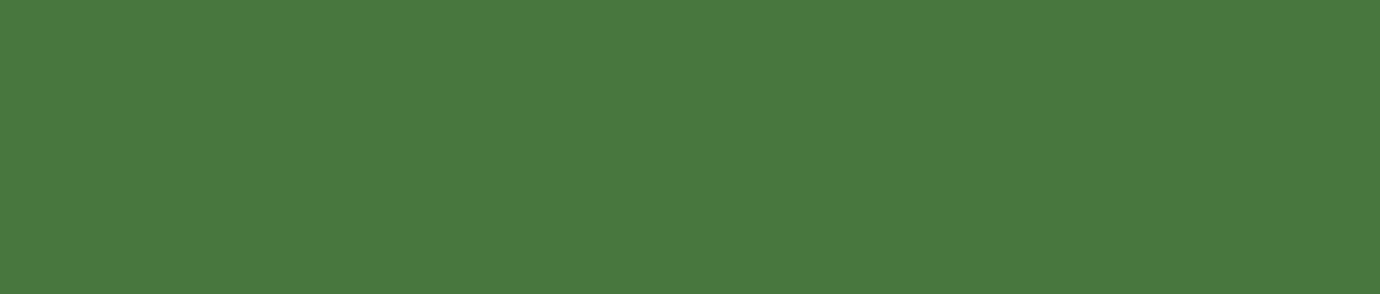 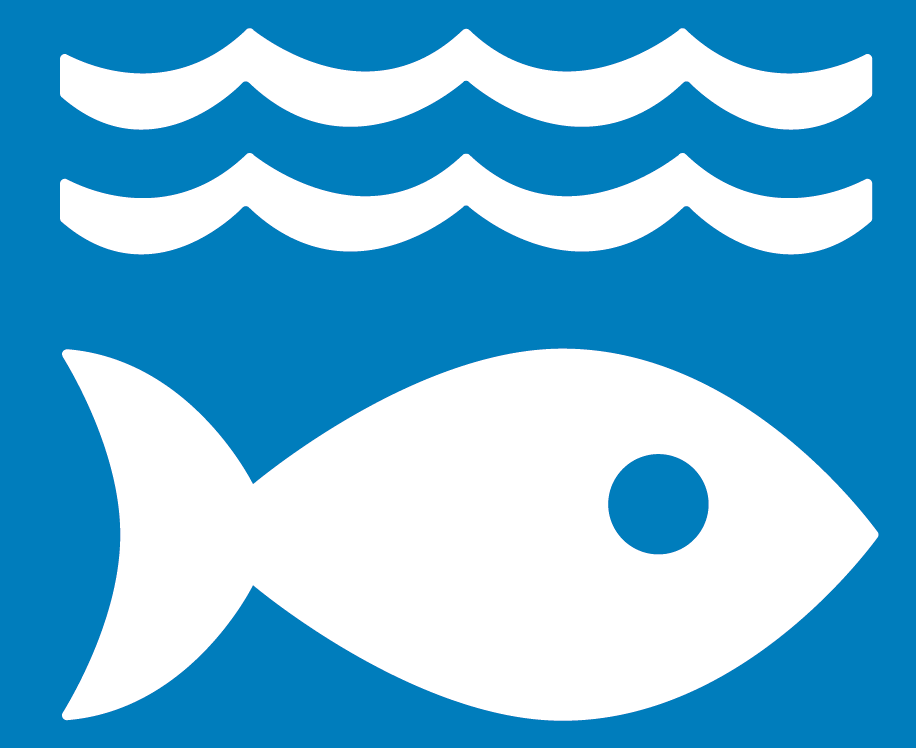 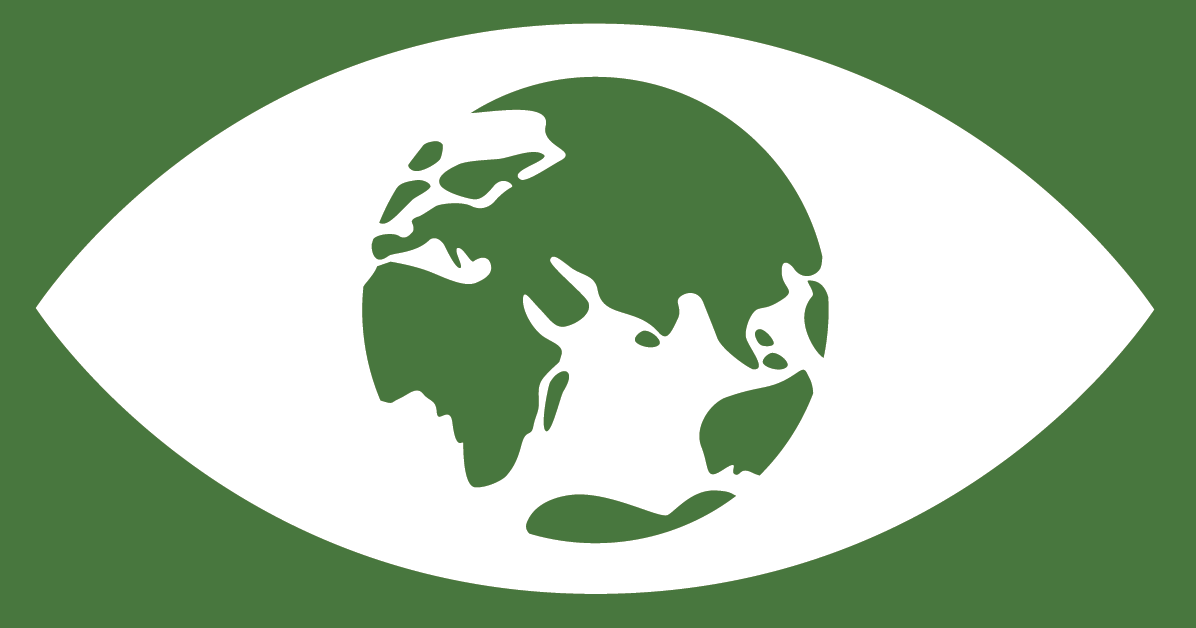 1 ОТВЕТ – 1 БАЛЛ
1 БАЛЛ
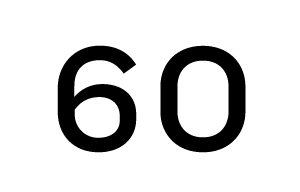 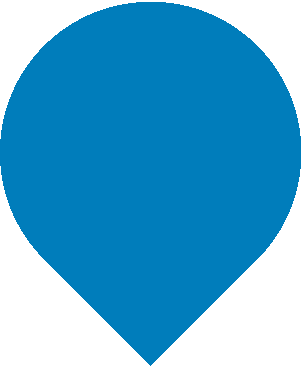 7	  ВОПРОС
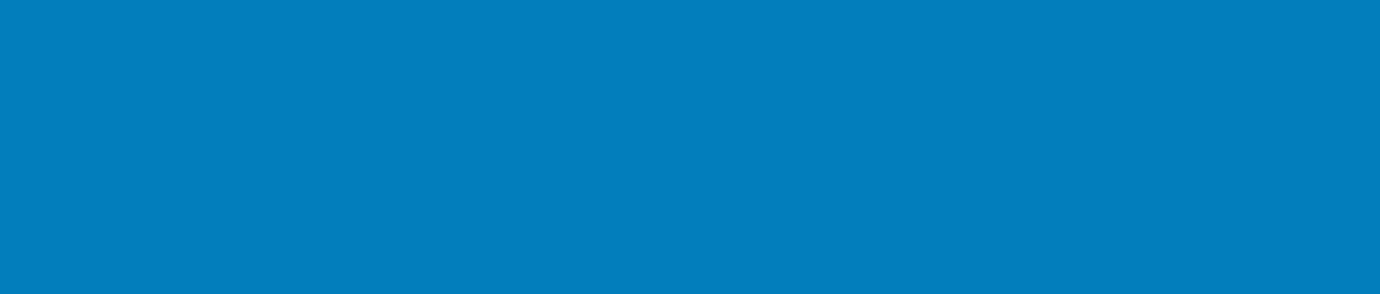 Бездна Челленджера – самая глубокая точка Марианской впадины. 
 По данным на 2009 год, её глубина относительно уровня моря составляет… 1. 1982 метра.2. 4912 метров.3. 10600 метров.4. 21373 метра.
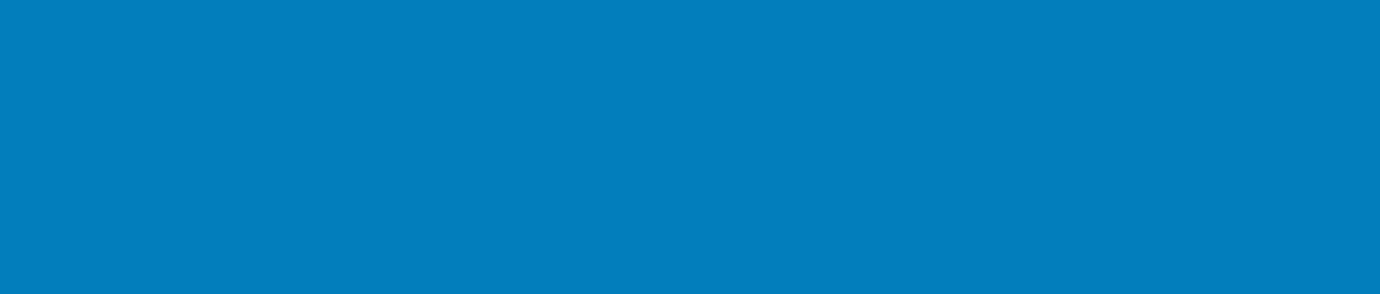 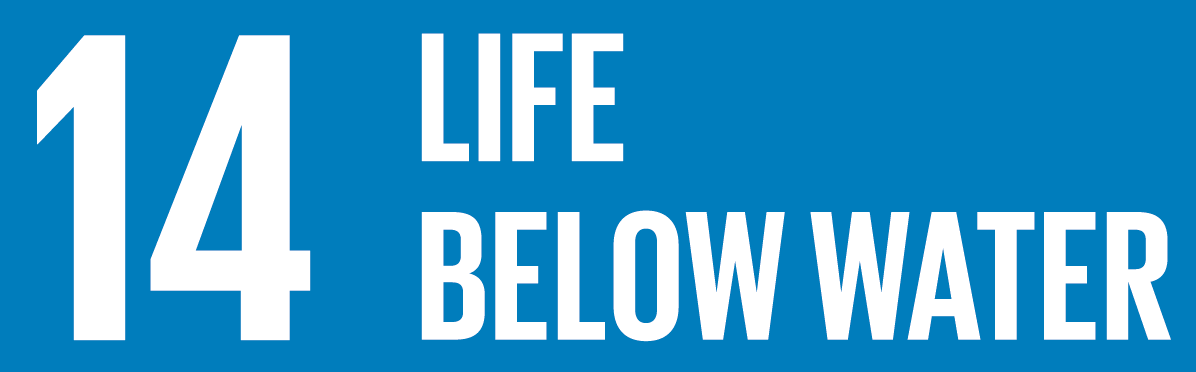 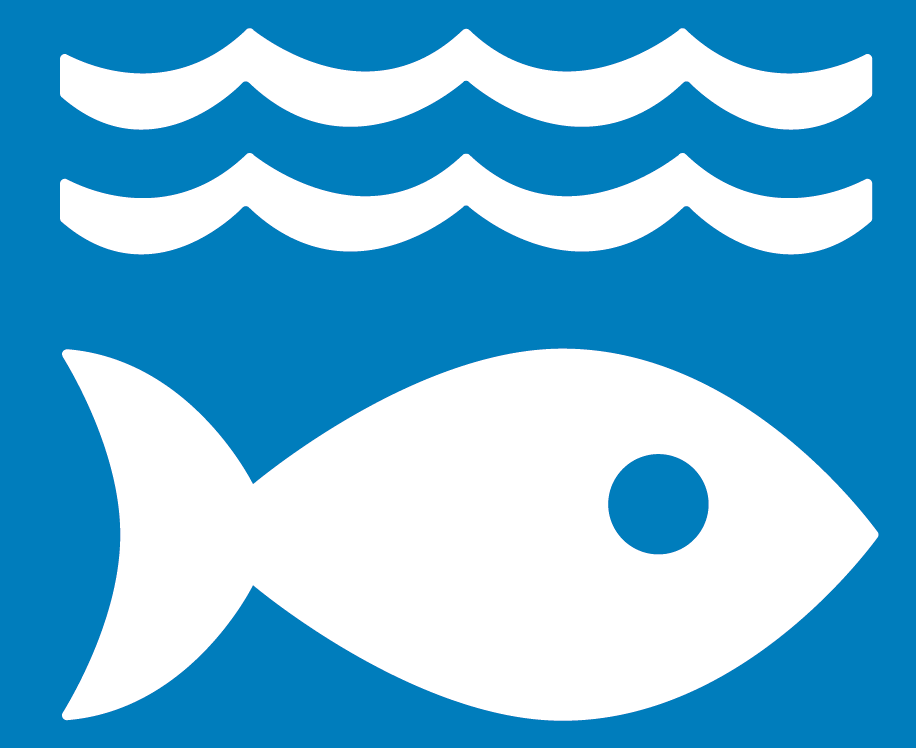 1 БАЛЛ
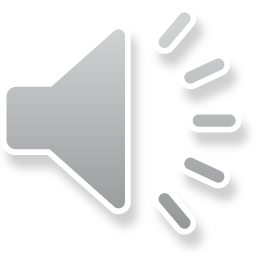 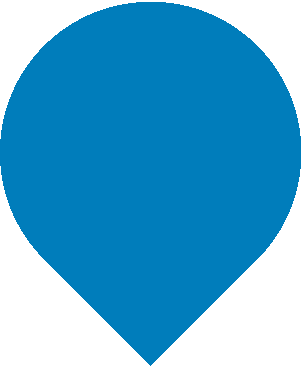 7	  ВОПРОС
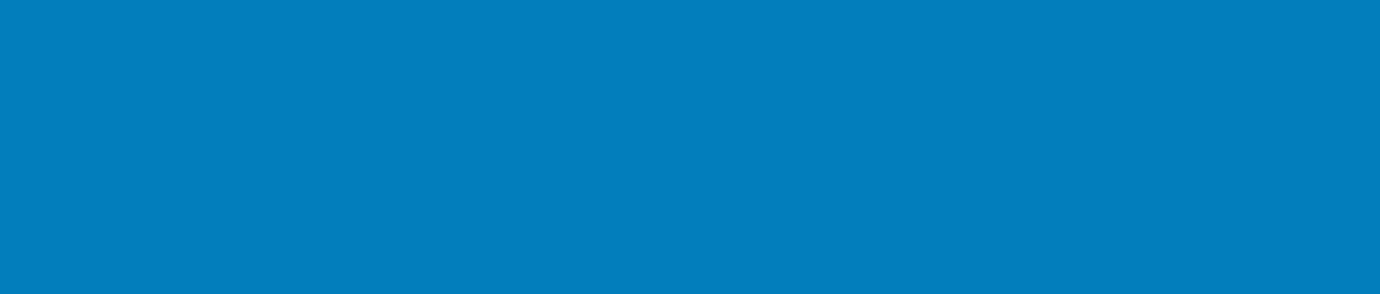 Бездна Челленджера – самая глубокая точка Марианской впадины. 
 По данным на 2009 год, её глубина относительно уровня моря составляет… 1. 1982 метра.2. 4912 метров.3. 10600 метров.4. 21373 метра.
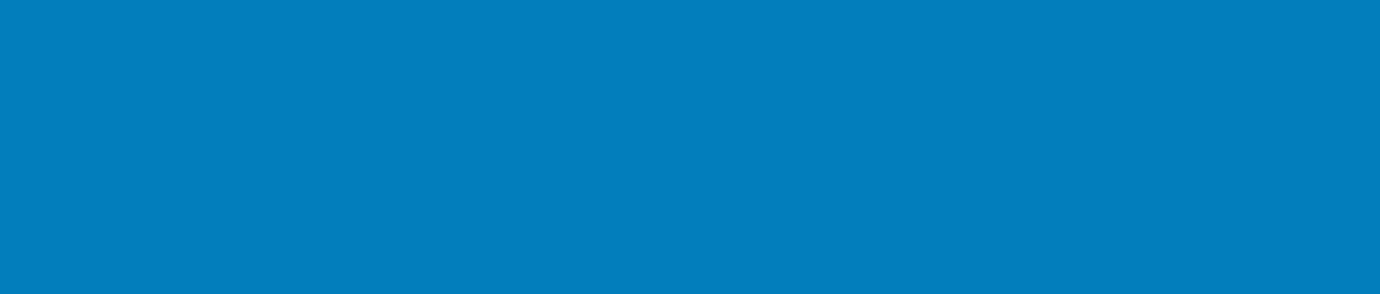 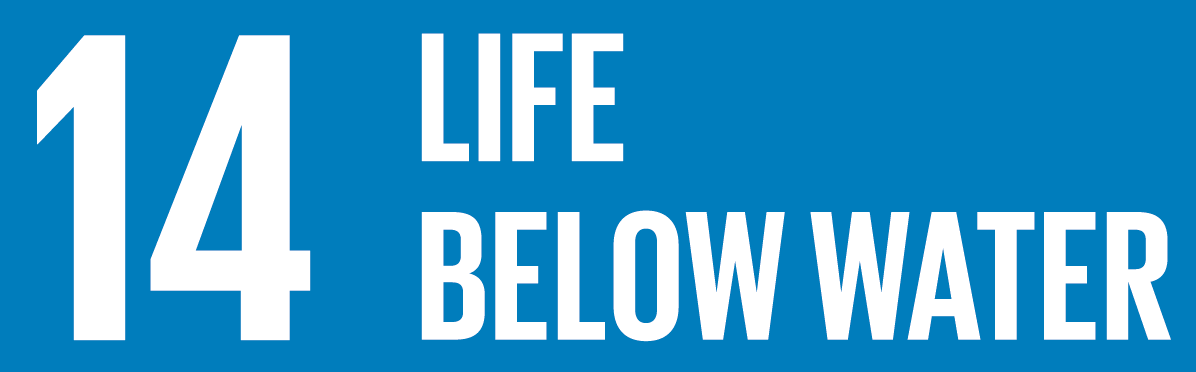 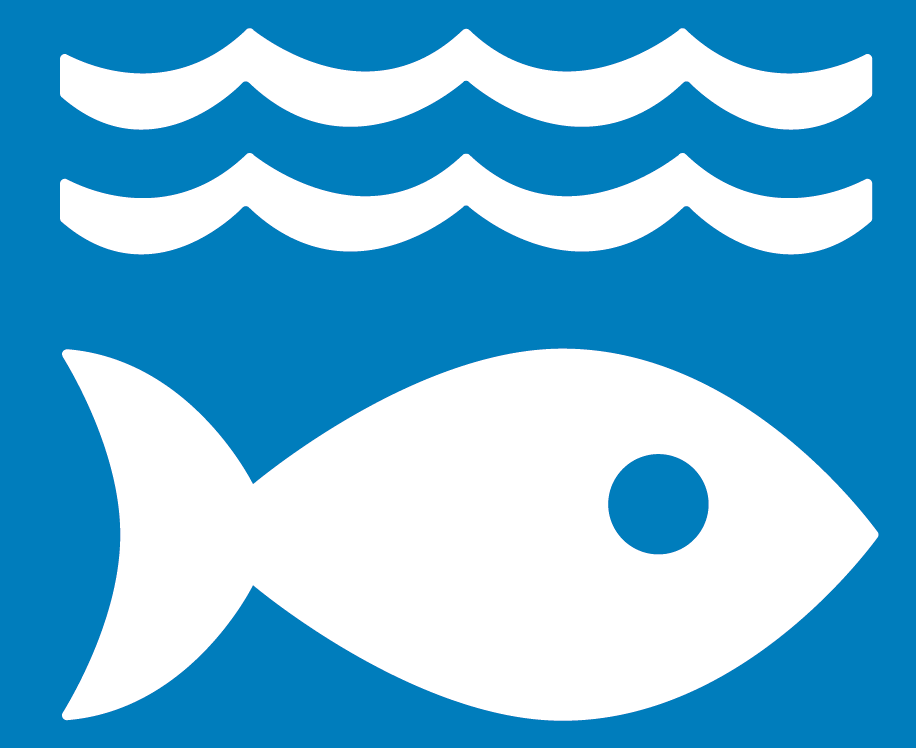 1 БАЛЛ
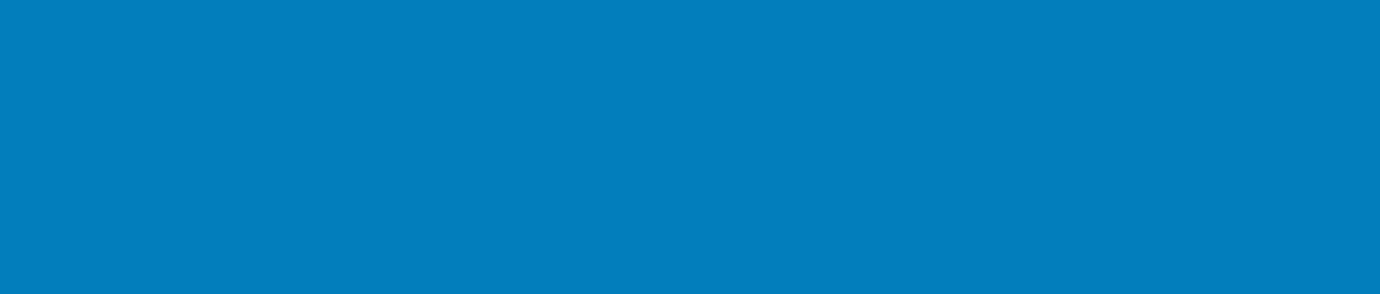 КОНЕЦ РАУНДА!!!ПОДНИМИТЕ БЛАНКИ С ОТВЕТАМИ.
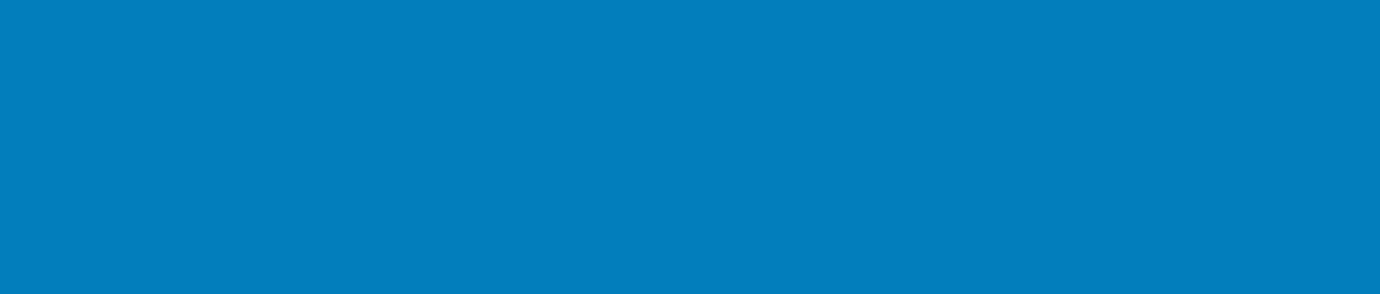 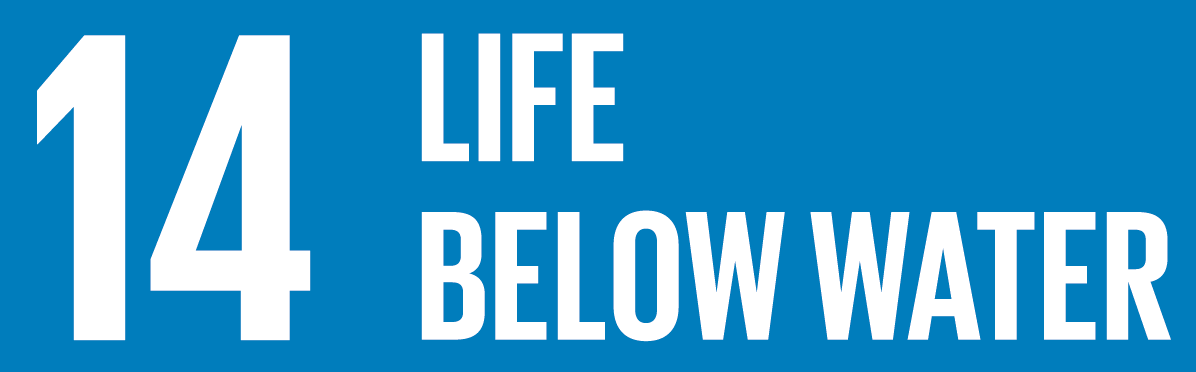 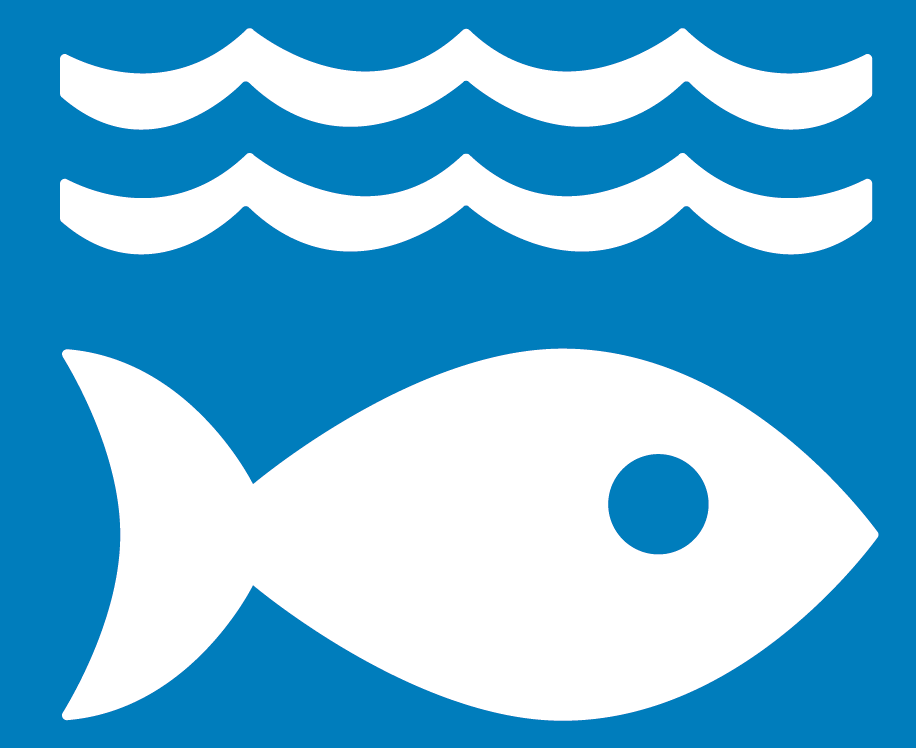